“We the Citizens?”: 
A Corpus Linguistic Inquiry into the Use of “People” and “Citizens” in the Founding Era
Abby Stout, Diana Coetzee & Ute Römer
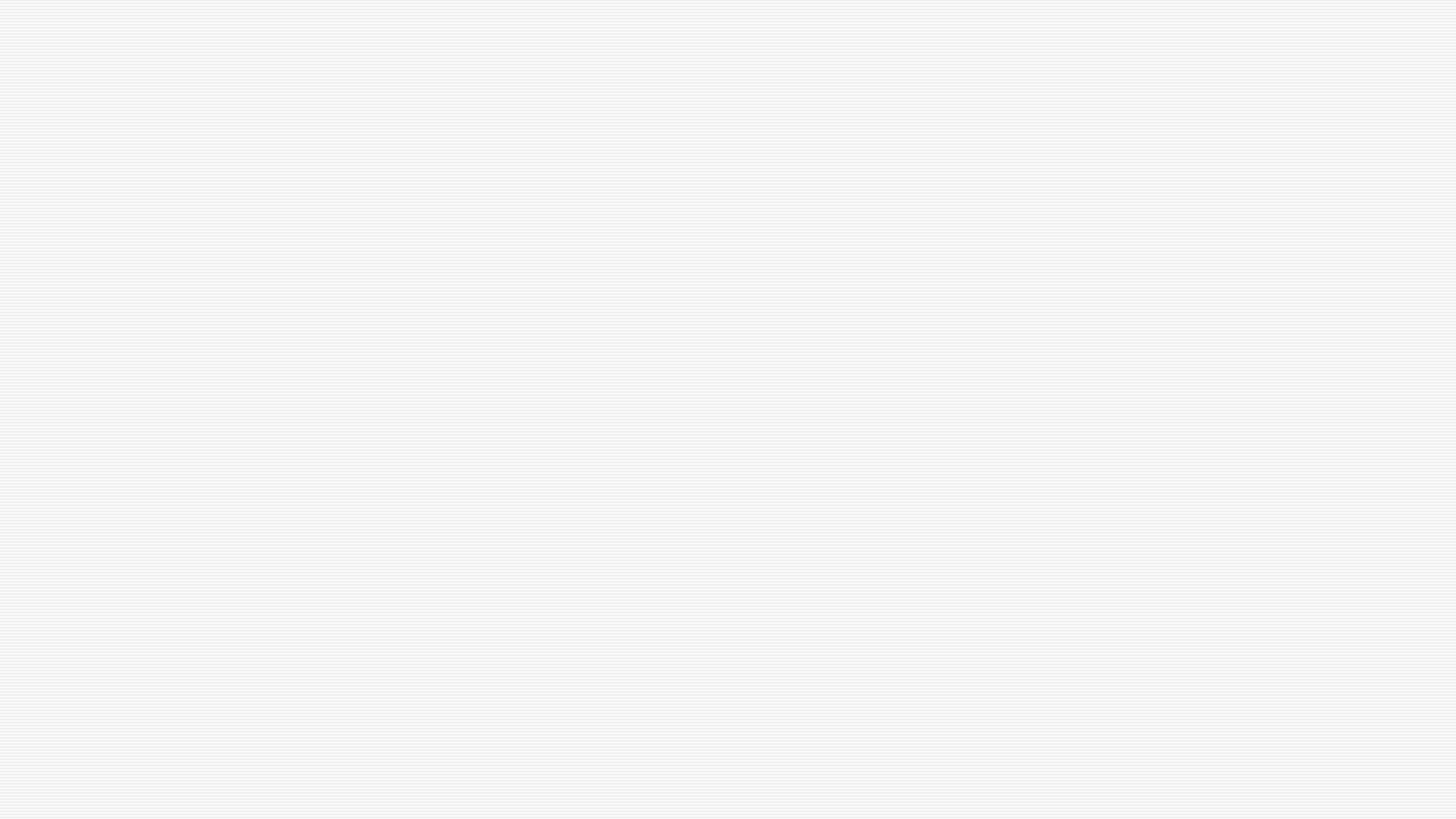 Agenda
Spring Seminar Research 
Current Research Question
Corpus Linguistic Analysis
	- Methodology
	- Observations & Examples
Implications
Tenth Amendment
“The powers not delegated to the United States by the Constitution, nor prohibited by it to the States, are reserved to the States respectively, or to the people.”
Tenth Amendment
“The powers not delegated to the United States by the Constitution, nor prohibited by it to the States, are reserved to the States respectively, or to the people.”
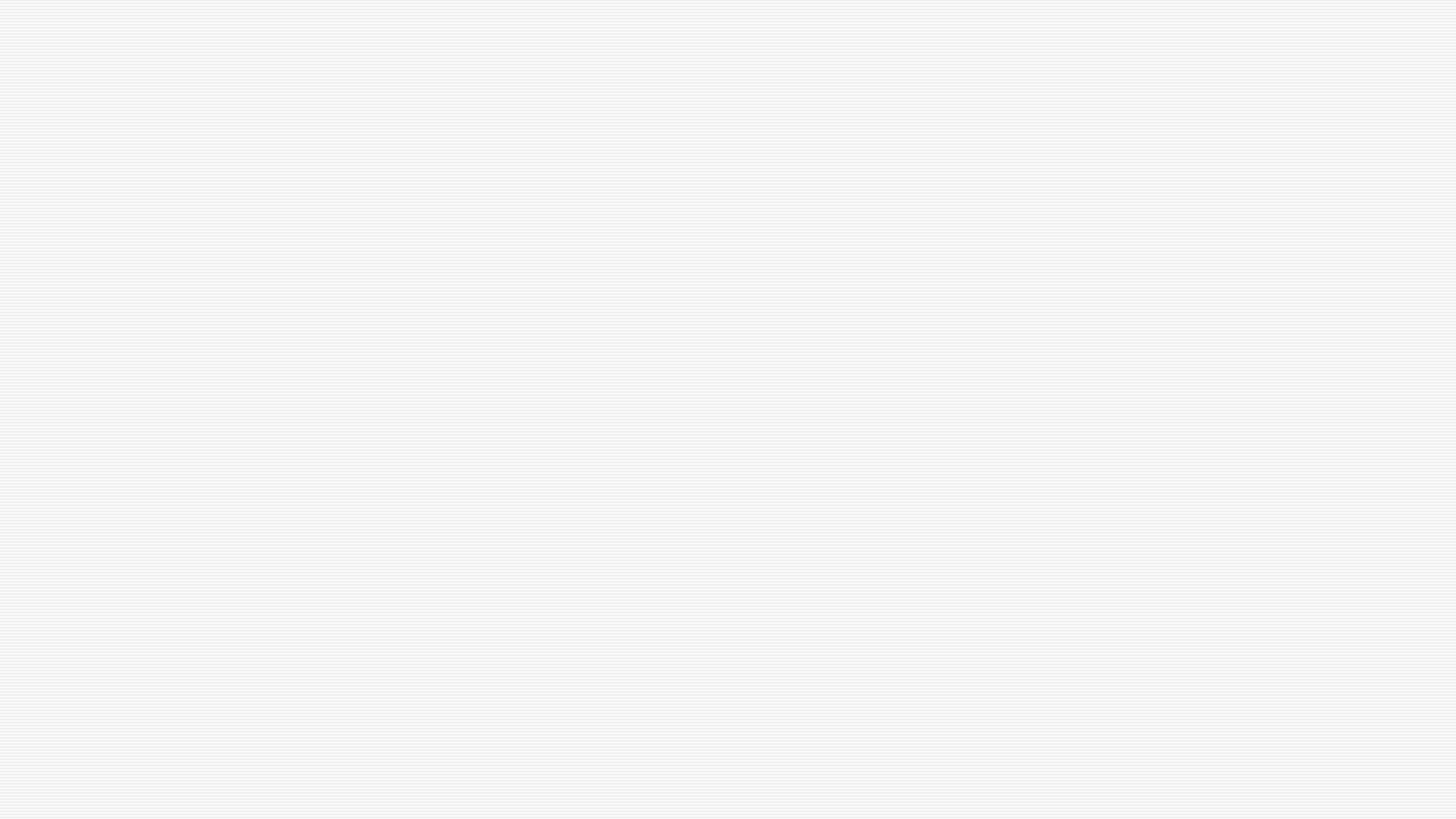 Seminar Research Question
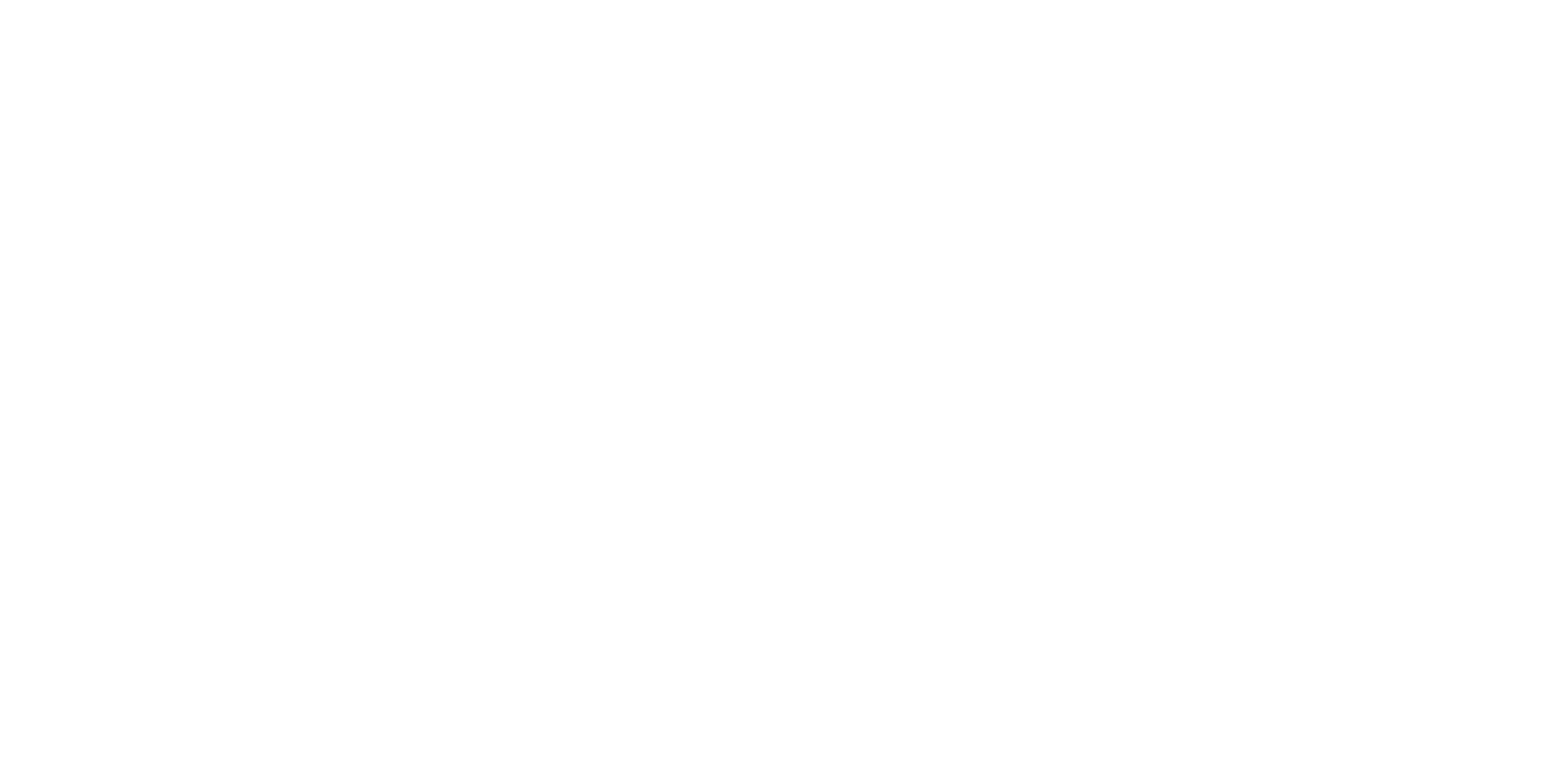 Are “the people” a third sovereign in the Tenth Amendment such that the “to the people” phrase is an invocation of popular sovereignty?
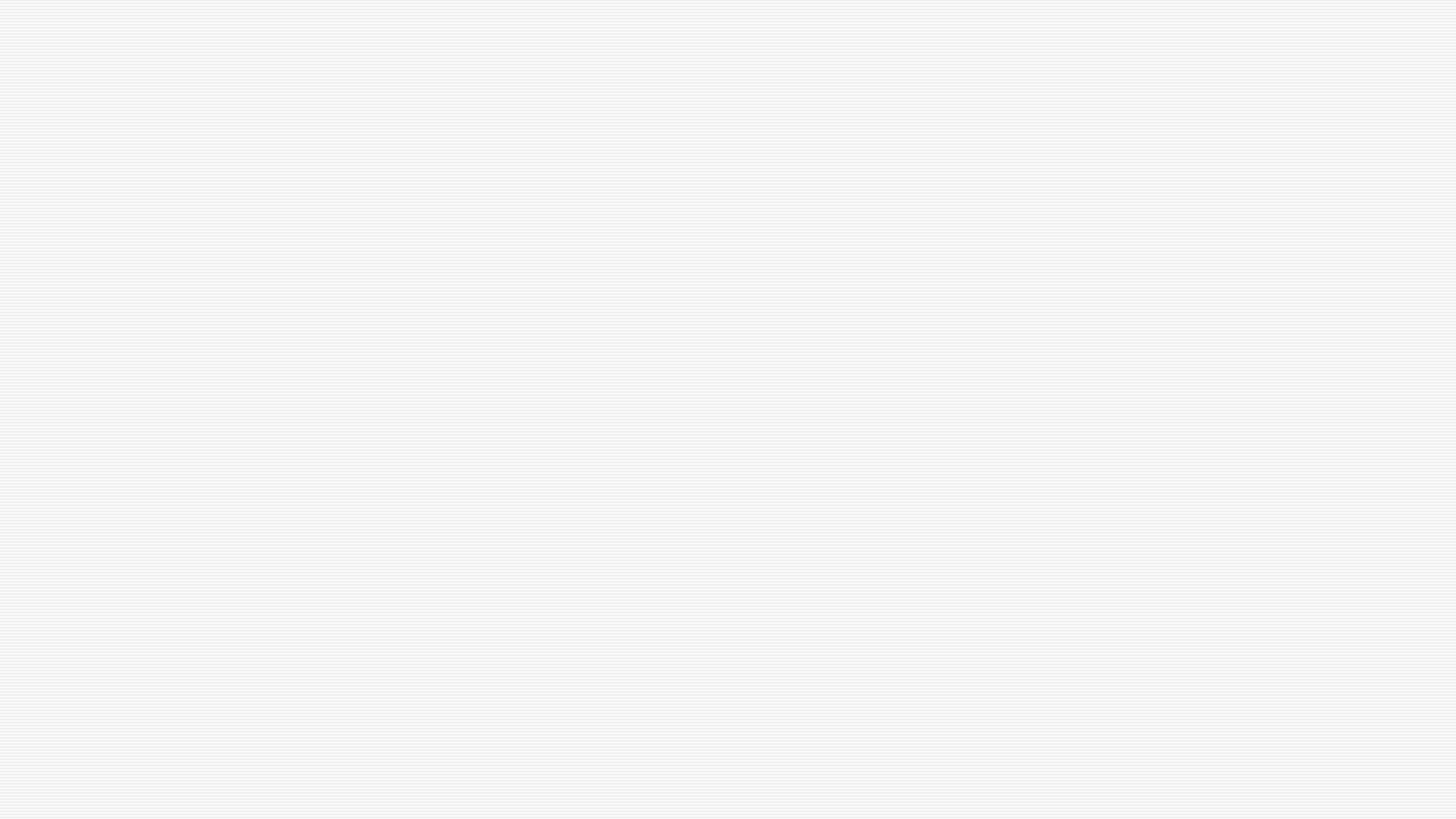 Popular Sovereignty
The principle that the authority of a state and its government are created and sustained by the consent of the people, who are the source of all political power, through their elected representatives.
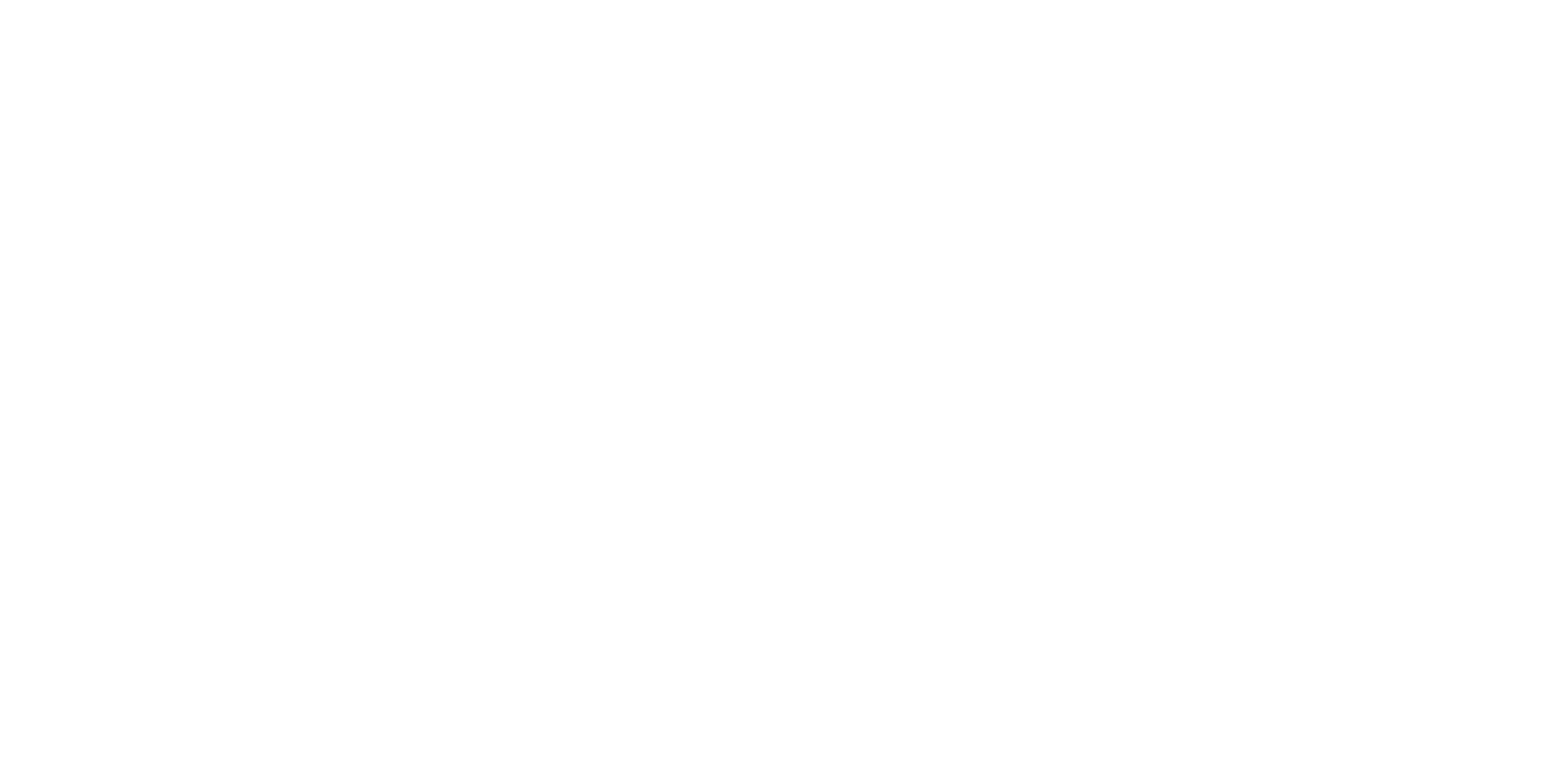 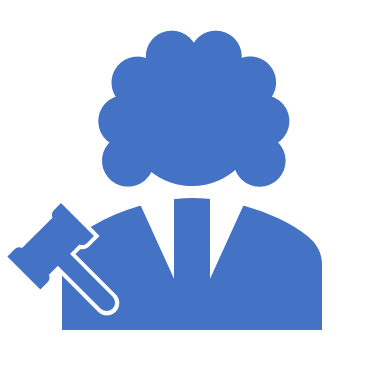 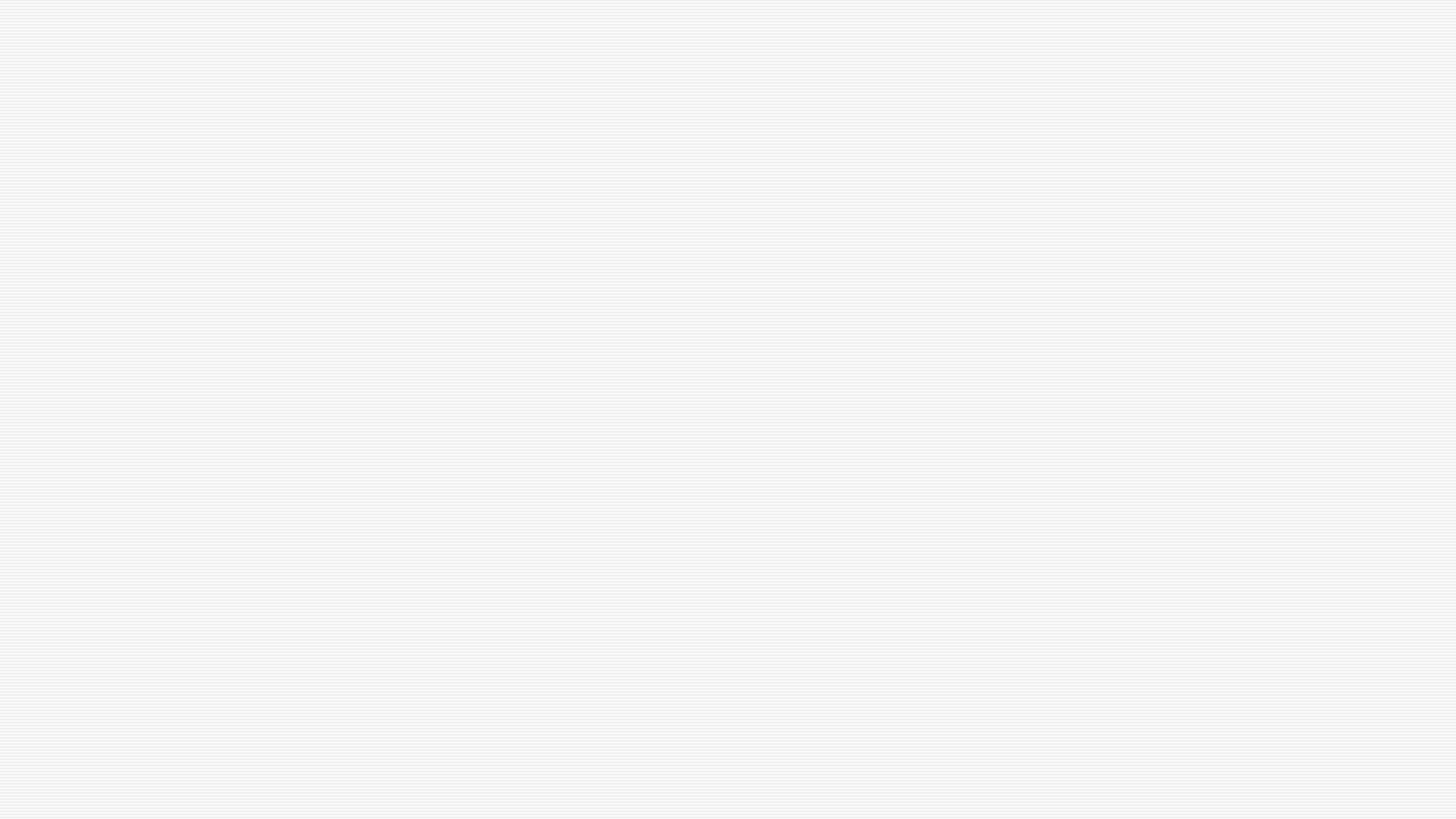 Seminar Corpus Methodology & Results
556 concordance lines for “people” in COFEA
People strongly collocated with power* (4 to L and  4 to the R)
Delegated occurred in the top 15 pre-modifiers of power in these concordance lines
Tenth Amendment
“The powers not delegated to the United States by the Constitution, nor prohibited by it to the States, are reserved to the States respectively, or to the people.”
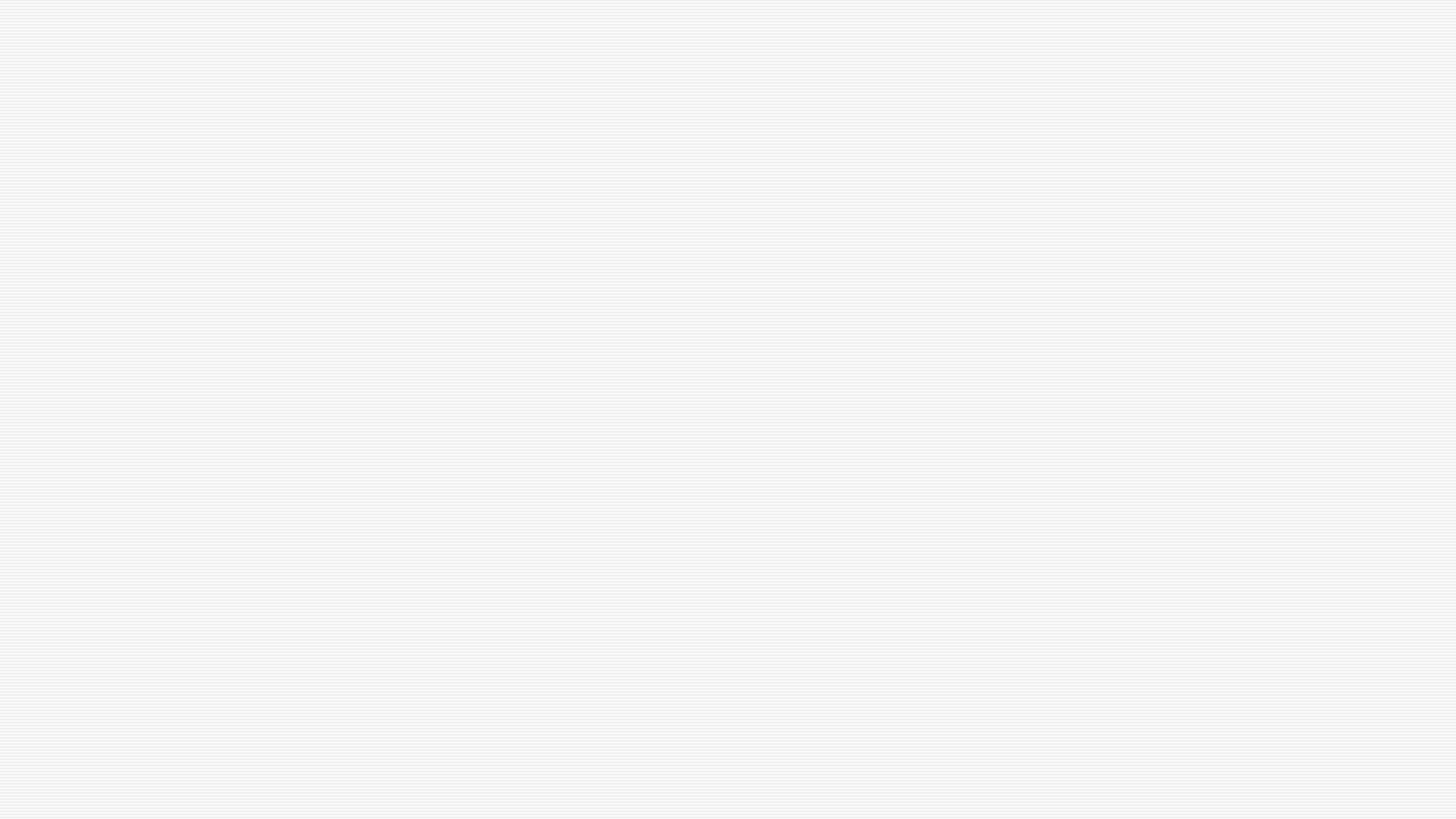 Observations
People always delegated power.
Power was never delegated to the people.
Whenever people and power appeared near each other, the ultimate government-related power resided in the people.
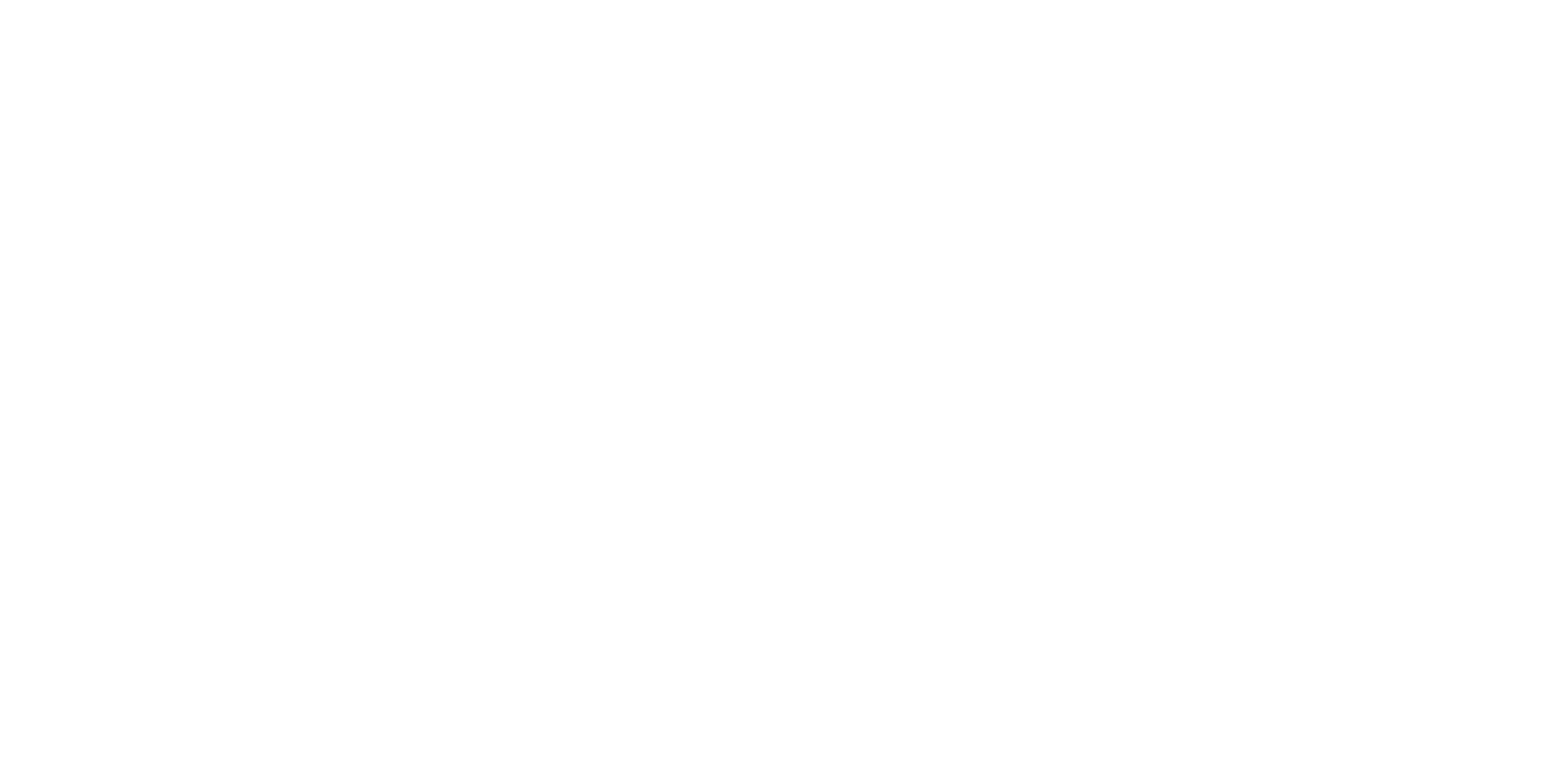 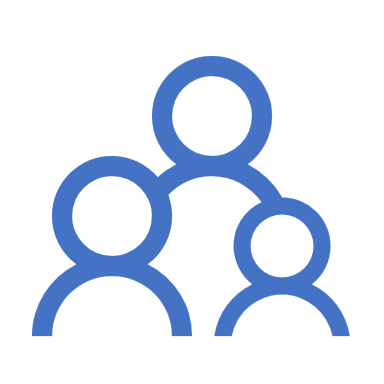 Which specific powers?
People’s elective power. 
Related to elective power, many of the COFEA texts seem to suggest that the people’s elective powers are a way to indirectly assert their own sovereign powers and hold their legislators politically accountable. 
This political accountability appears to be largely aimed at protecting the people’s individual rights, including protecting themselves against an infringement on their individual liberty.
“The People” and Popular Sovereignty: An Example
“[T]here can be but one supreme power which is the     legislative , to which all the rest are and must be sub-ordinate ; yet the legislative being only a fiduciary        power , to act for certain ends , there remains still , " in the people , a supreme power to remove , or alter , the legislative when they find the  legislative act contrary to the trust reposed in them. " 			- James Otis, political activist and Massachusetts 		legislator (1764)
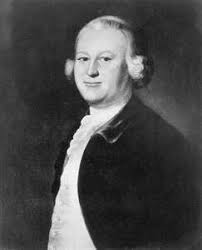 Citizens?
The Constitution is written in terms of people and citizens.
If people were  truly considered the source of elective political power, where did that leave citizens during the Founding Era?
21st century American rhetoric chiefly refers to citizens rather than people as those who effectuate voting.
Voting rights are one of the most characteristic rights associated with citizenship.
Yet the Bill of Rights, the protector of individual rights, used the word people and not citizens.
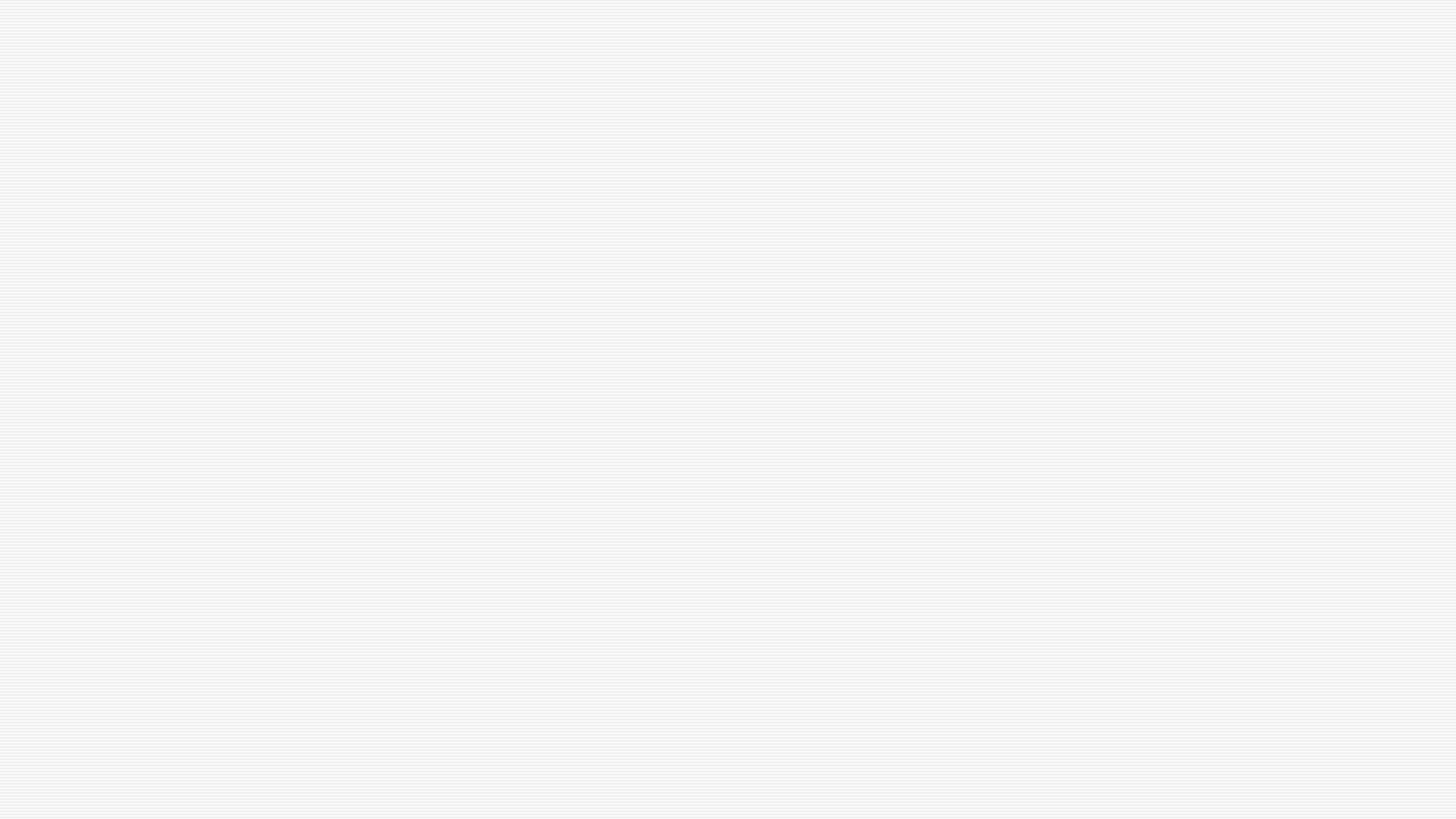 Research Question
During the Founding Era, how were the words people and citizens used differently, especially in terms of constructs that convey agency?
Corpora
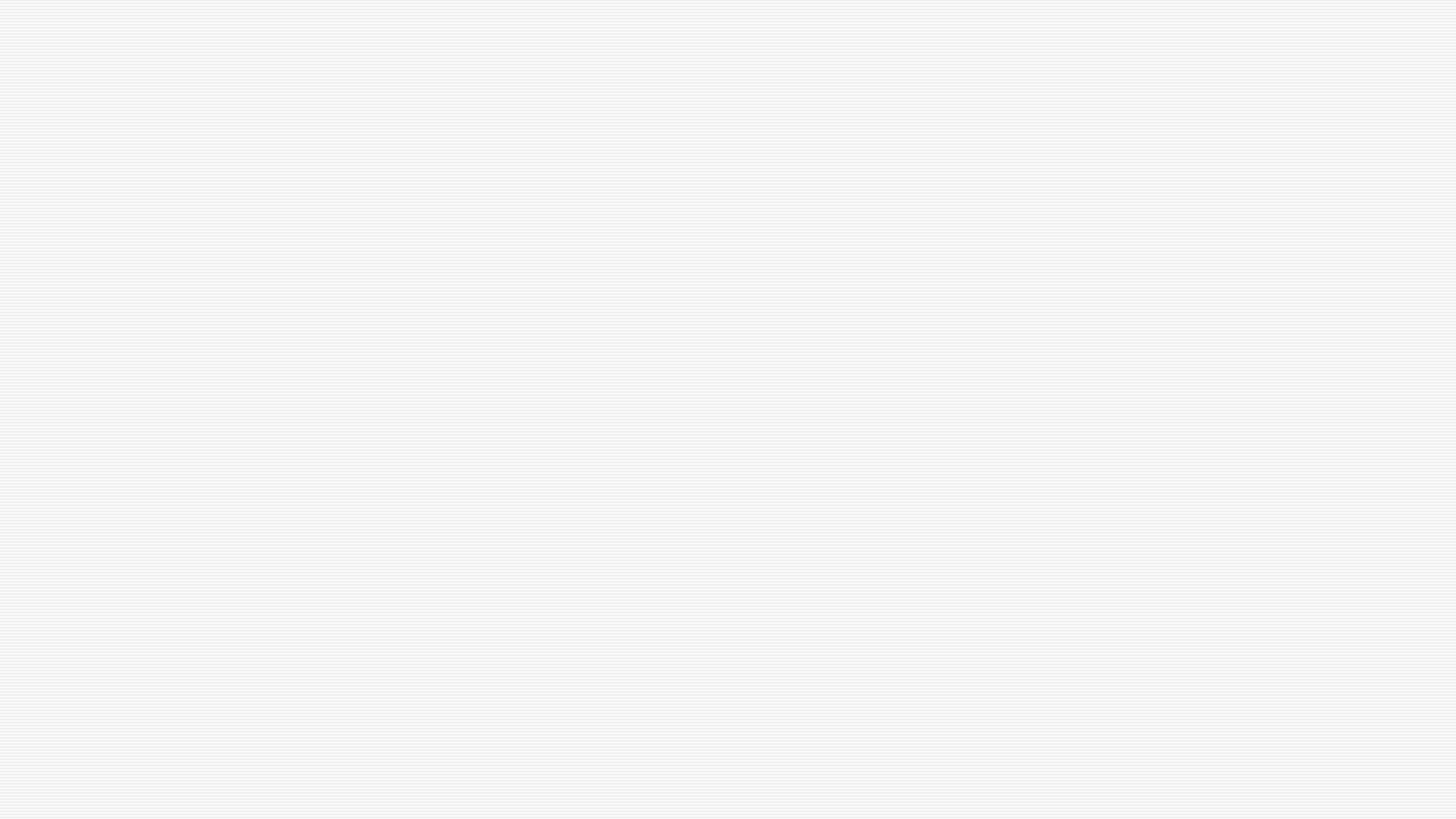 Methodology
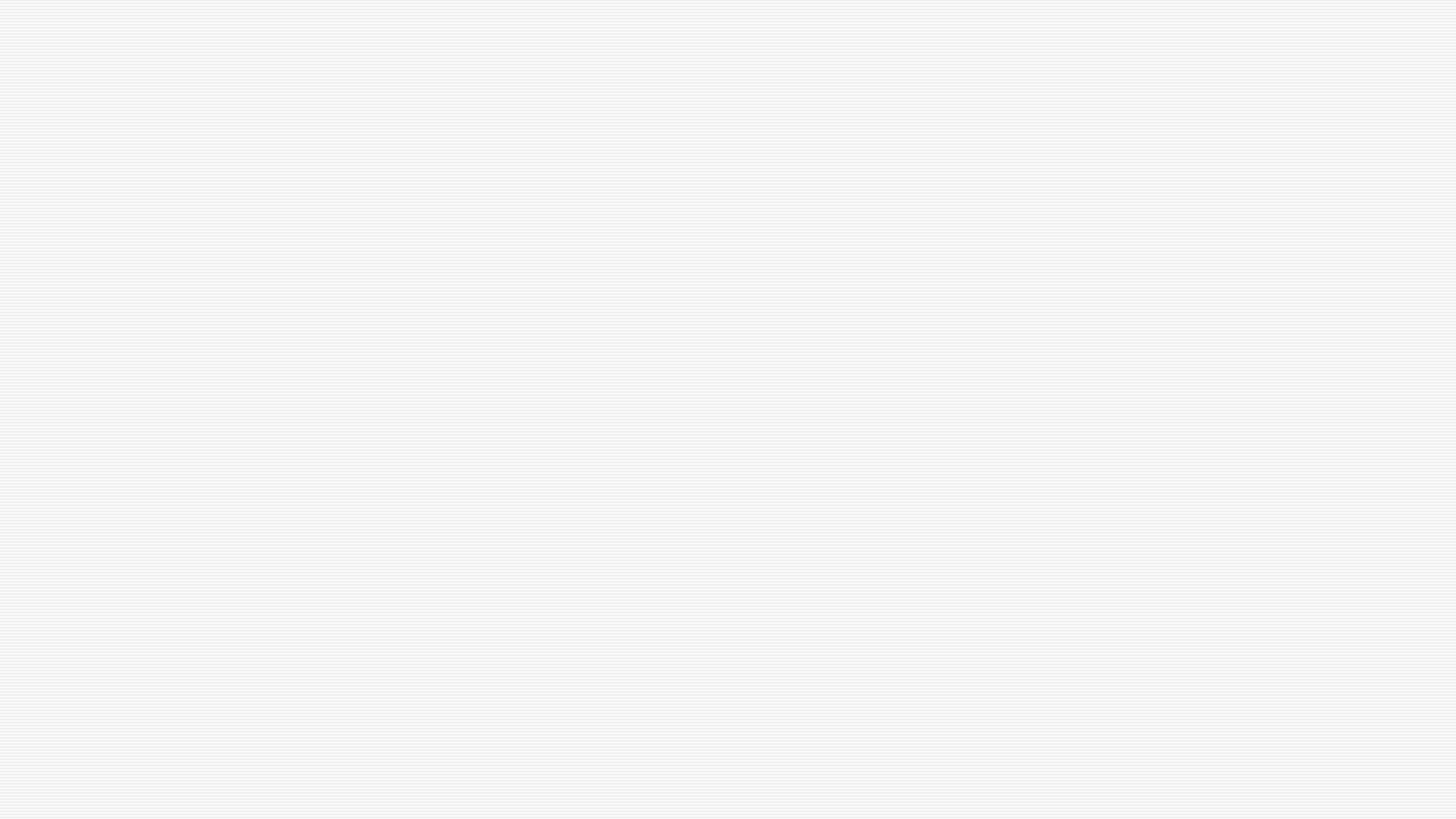 Frequencies
People: 886.4 per million words (118,325 instances) in COFEA
Citizens: 199.2 per million words (26,585 instances) in COFEA
People was significantly more frequently used than citizens during the Founding Era.
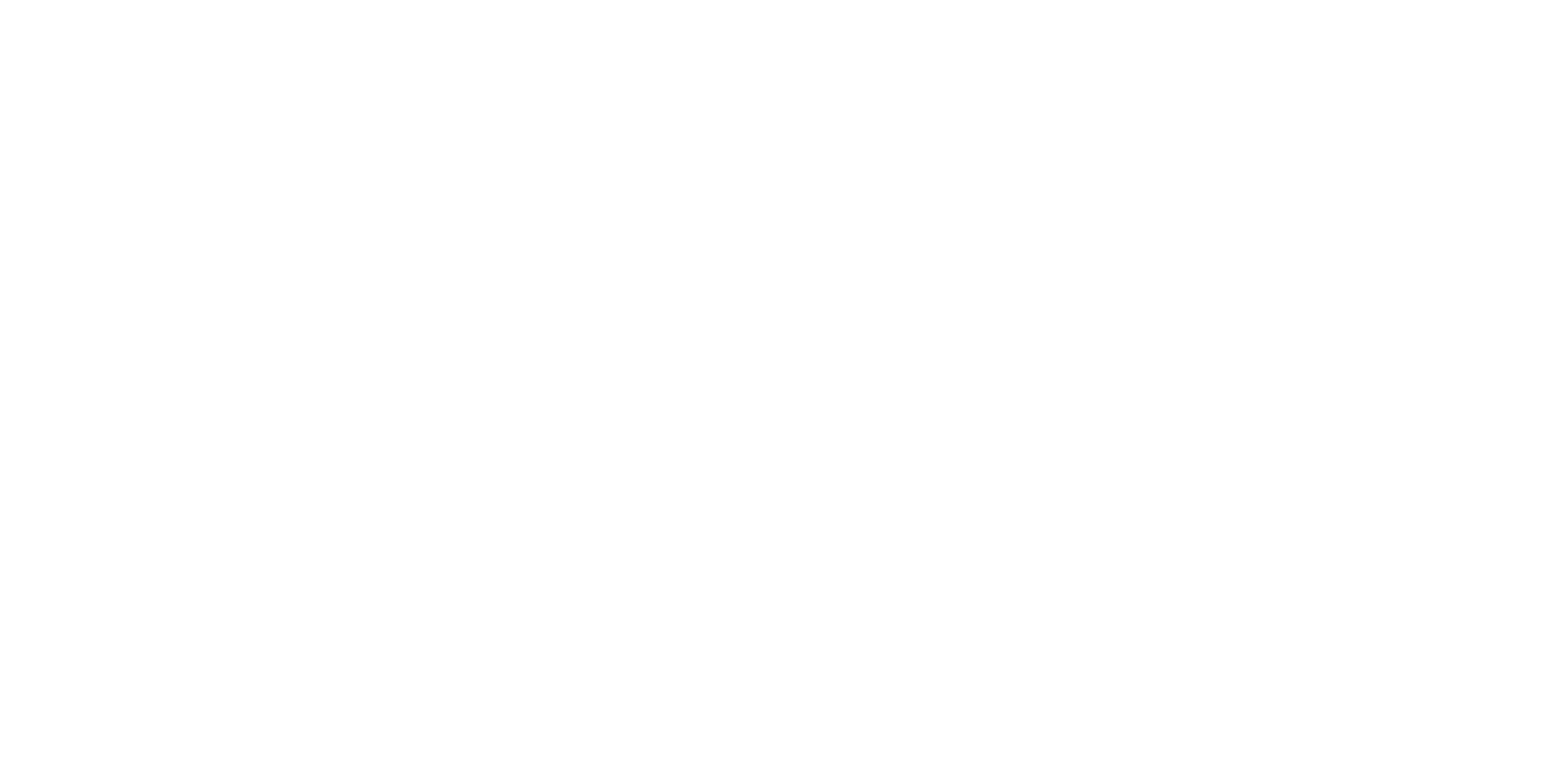 Collocates
Top 10 collocates of “citizens” and ”people” in COFEA (5L, 5R)
Citizens
People
Discussion
Overlap: the, of, and, to, by, and their.
Given the importance of phrases in meaning creation, we decided to look beyond single words that co-occur.
This led us to examine longer, fixed sequences of words that contained the search terms (3- to 5-grams).
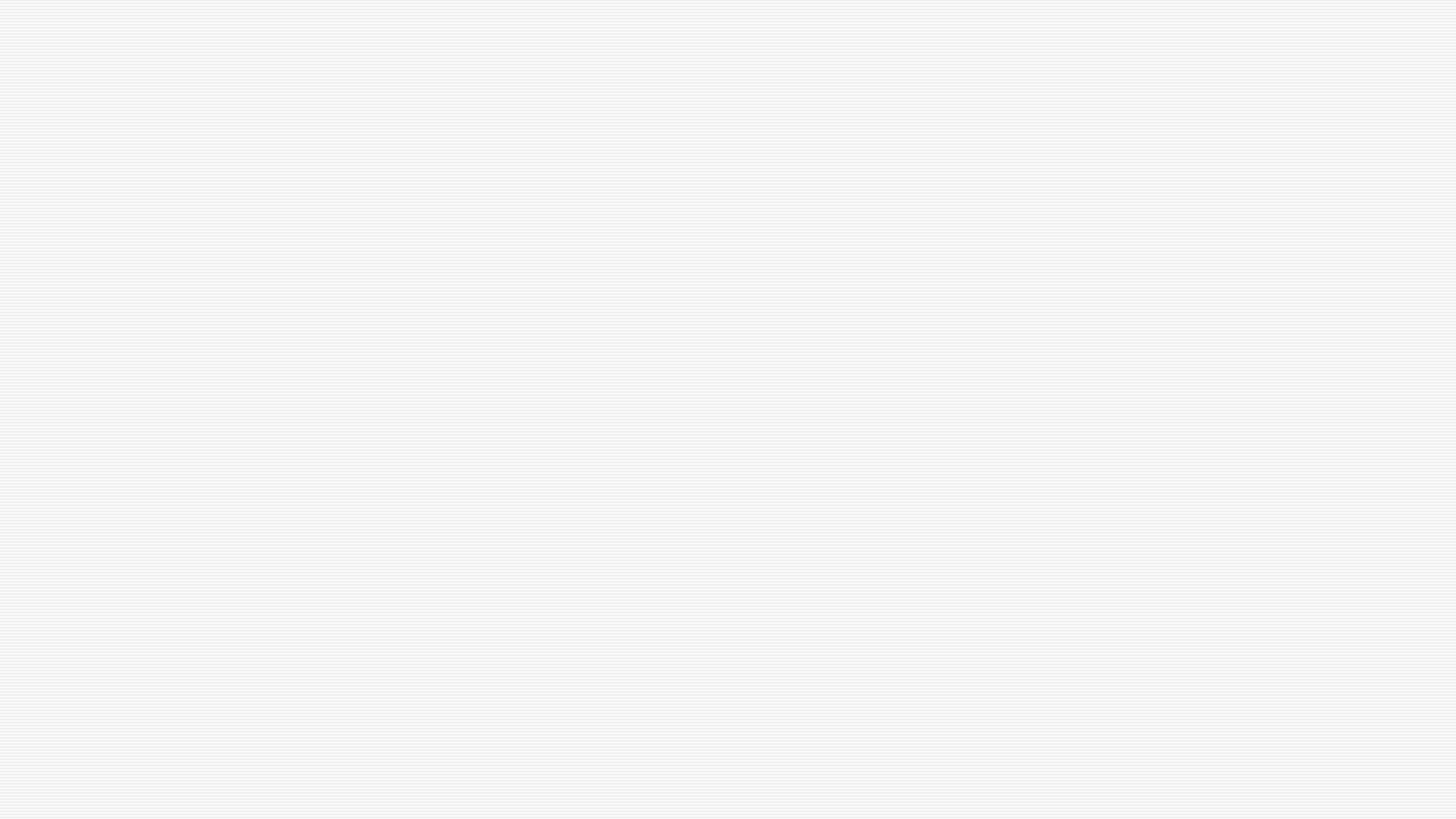 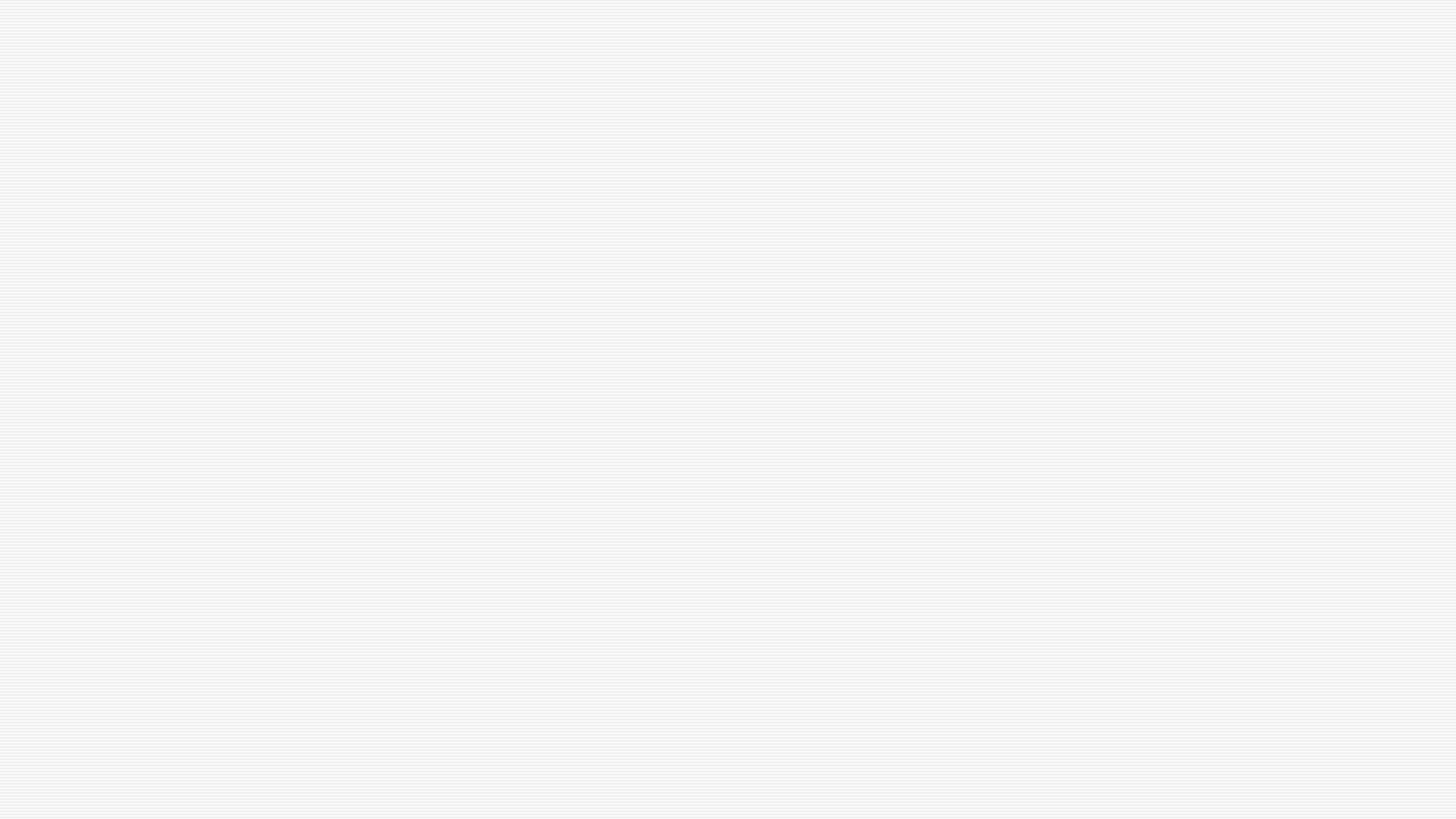 by the people and by the citizens in COFEA
By the people: 2,882 (21.6 per million words)
By the citizens: 417 (3.1 per million words)
We decided to take a closer look at the phrases by the people/citizens as these identify people and citizens as objects of the preposition by, and therefore the agents of an action.
We also focused on verbs that specify what is “done” by the people or by the citizens.
Top 25 Verb Collocates (6L)
by the people
by the citizens
Constructions
Passive constructions: to be + past participle + by the people/citizens
	e.g. were chosen by the people
A passive construction is often used when the action should be highlighted, instead of the doer or agent.
Discussion
Overlap (verb form collocates of both nouns): chosen, made, elected, held, appointed, paid, given, received
by the people only: supported, enacted, approved, established, taken, considered, delegated
by the citizens only: enjoyed, sustained, owned, exercised, carried, recovered, led, regarded
Verb Case Studies
Analysis of concordance lines and legal contexts of three high-frequency verb collocates: elected, chosen, made
Examples: elected by the citizens
Examples: elected by the people
“But although the legislative branch shall be elected by the people , and amenable to them alone for their conduct , yet as the state sovereignties though qualified , will still remain , and of course the state spirit , in contradiction to a foederal one , from necessity be more or less in ∣ fluential in its councils , we should turn our attention to the other branches of the govern ∣ ment , as our firm resource.”		- James Monroe
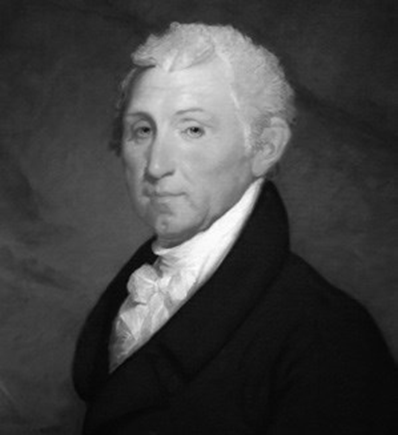 Examples: chosen by the people
[T]hat in cases of an abuse of the delegated powers the members of the general government , being chosen by the people , a change by the people would be the constitutional remedy ; but , where powers are assumed which have not been delegated , a nullification of the act is the rightful remedy[.] 
The President and members of Congress are all chosen by the people . The Government is theirs , and in their hands , as clay is in the hands of the potter ,
Examples: made by the citizens
Example: made by the people
“. . . was of the opinion that the appointment of the Members to the first branch of the national Legislature ought to be made by the people for two reasons , -- one was that it would inspire confidence , and the other that it would induce the Government to sympathize with the people .” 		- James Madison
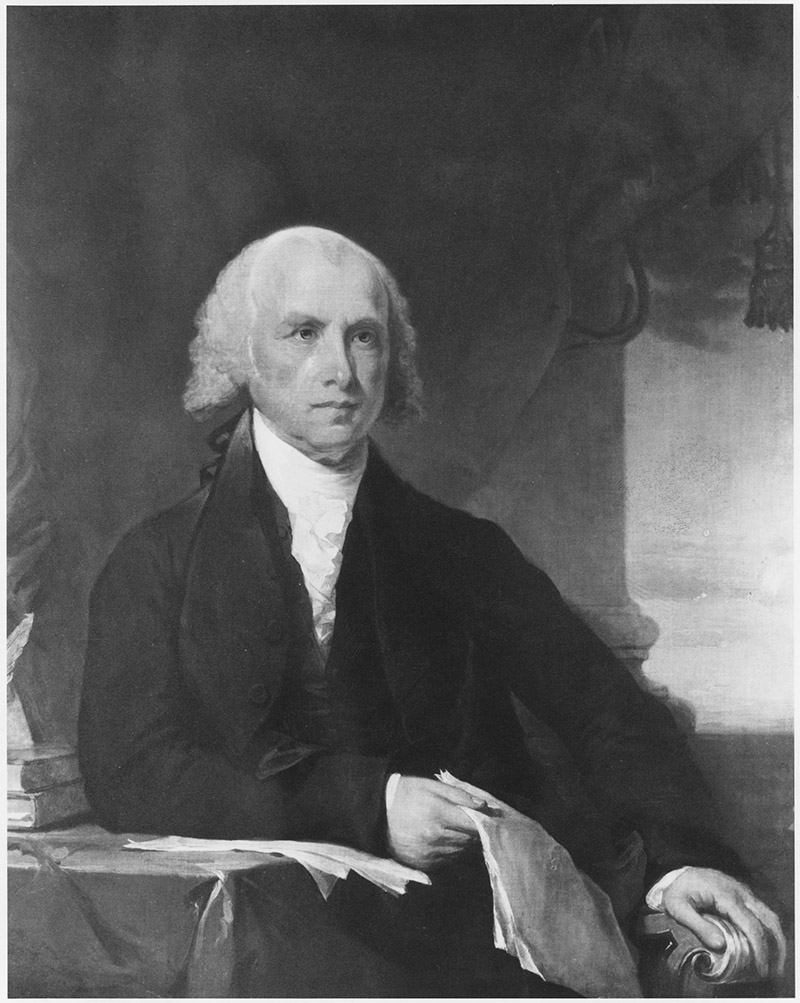 Conclusions
The actions of the citizens—especially actions such as electing, choosing, and making—were of a lesser scope and frequency than the actions of the people associated with the same verb constructs.
 Our earlier research established that in the Founding Era, the people are a ground up source of power. This research further supports that proposition.
Sheds light on why “We the People”—rather than “We the Citizens”—“do ordain and establish this Constitution for the United States of America.”
Extra slides
Mutual Information collocate scores for people/citizens & by the people/citizens
To the people
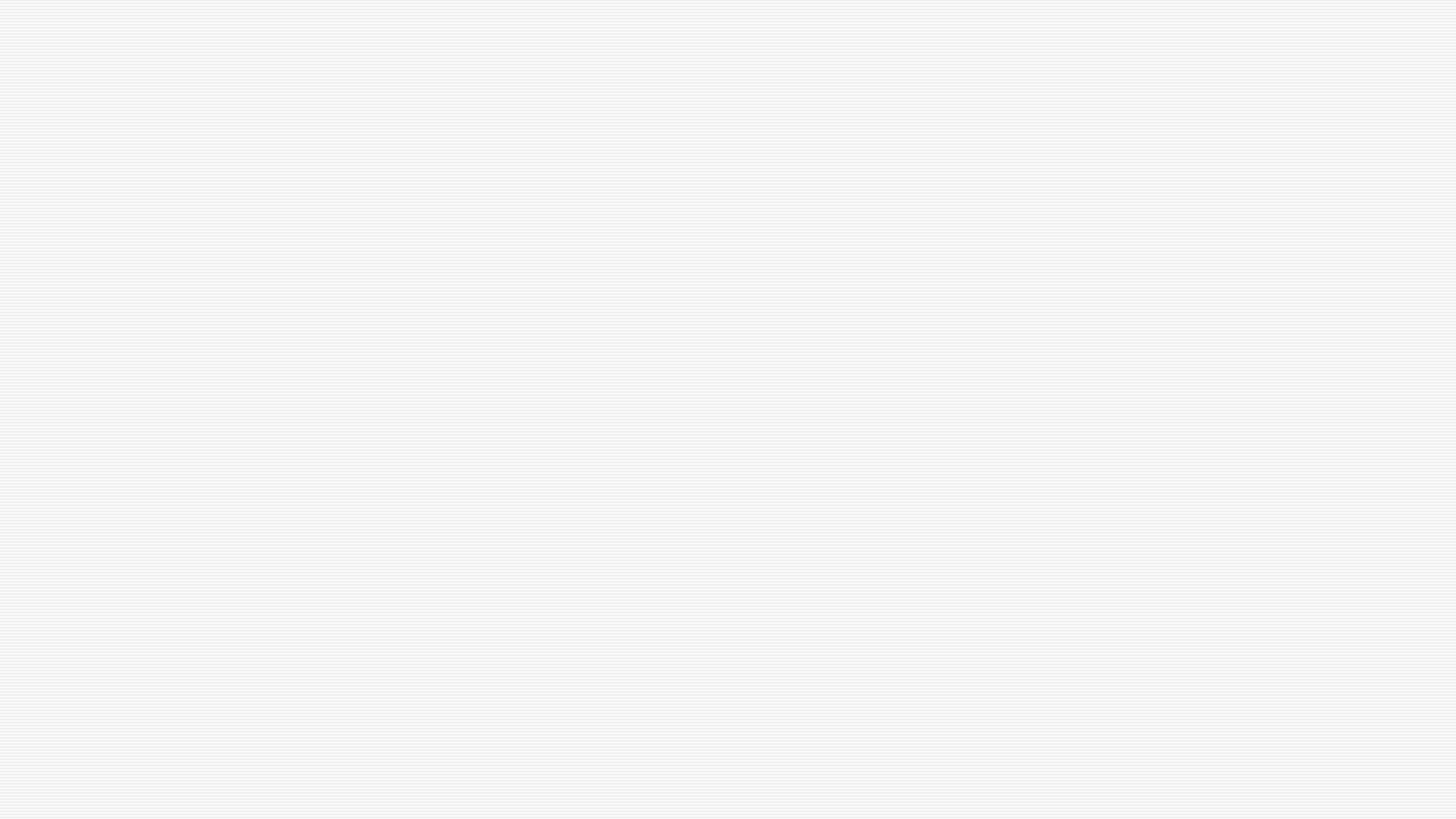 MI-sorted collocates
5L, 5R
citizens
people
by the people – MI-sorted
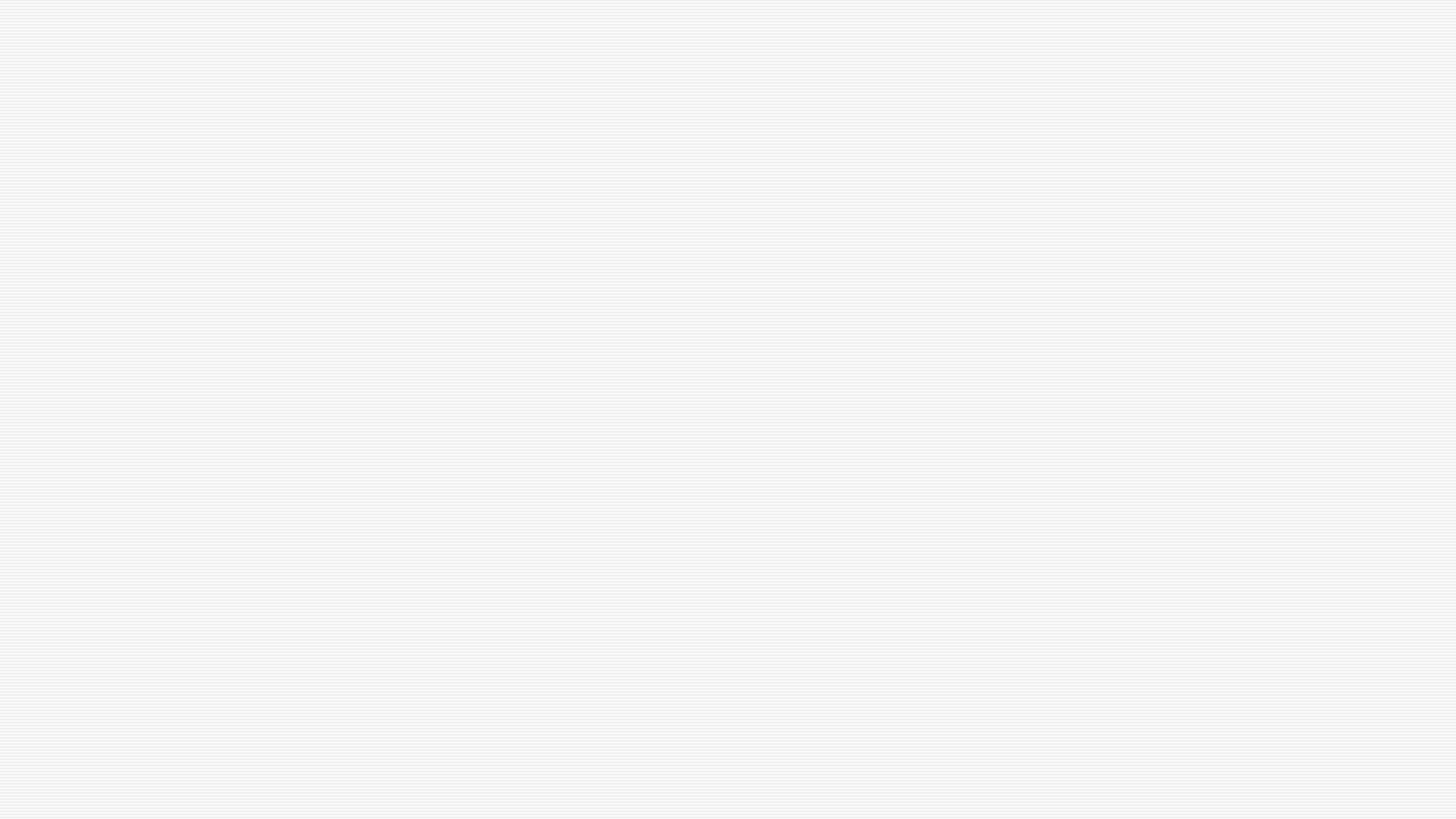 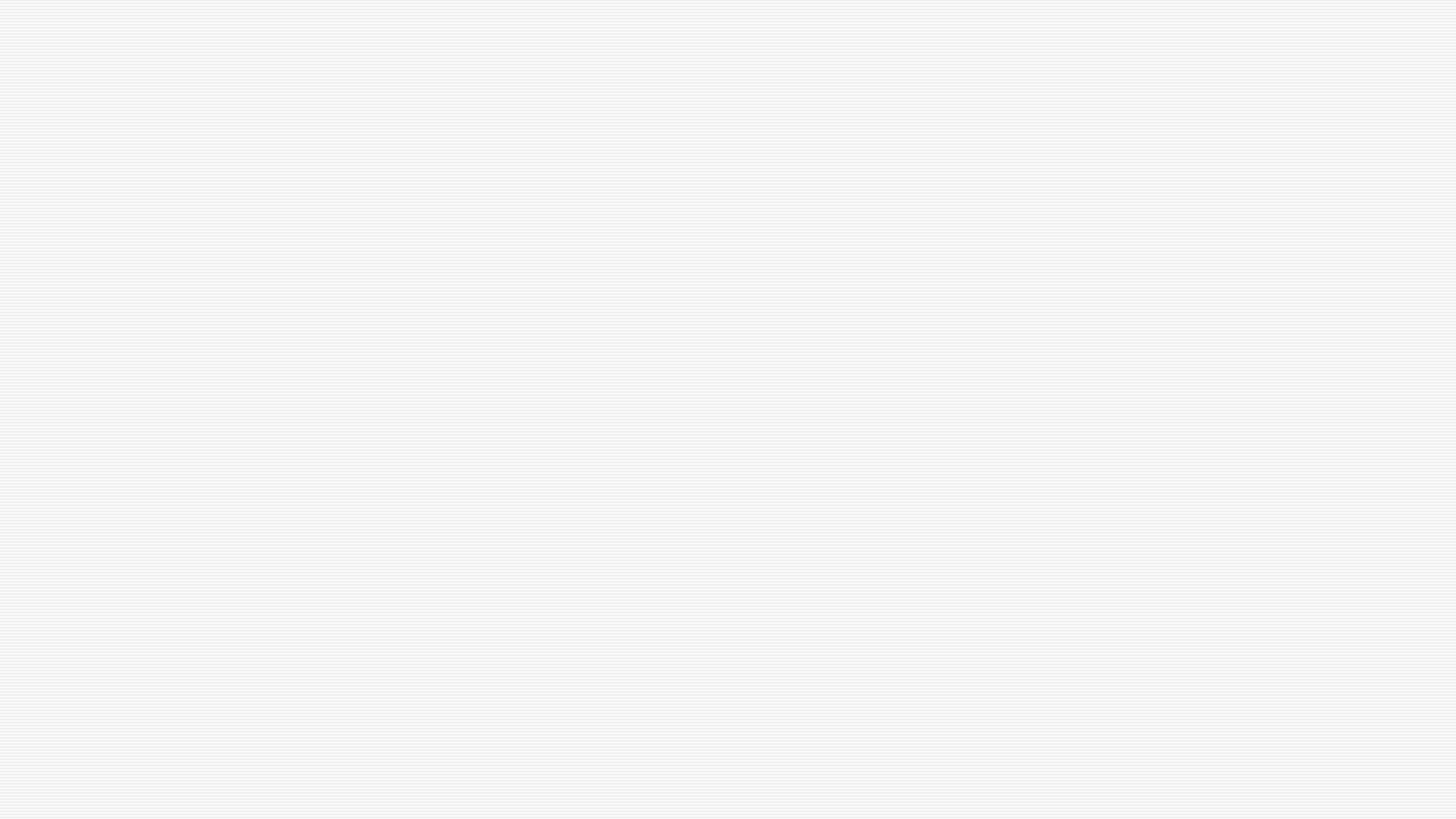 by the citizens – MI-sorted
by the citizens – MI-sorted
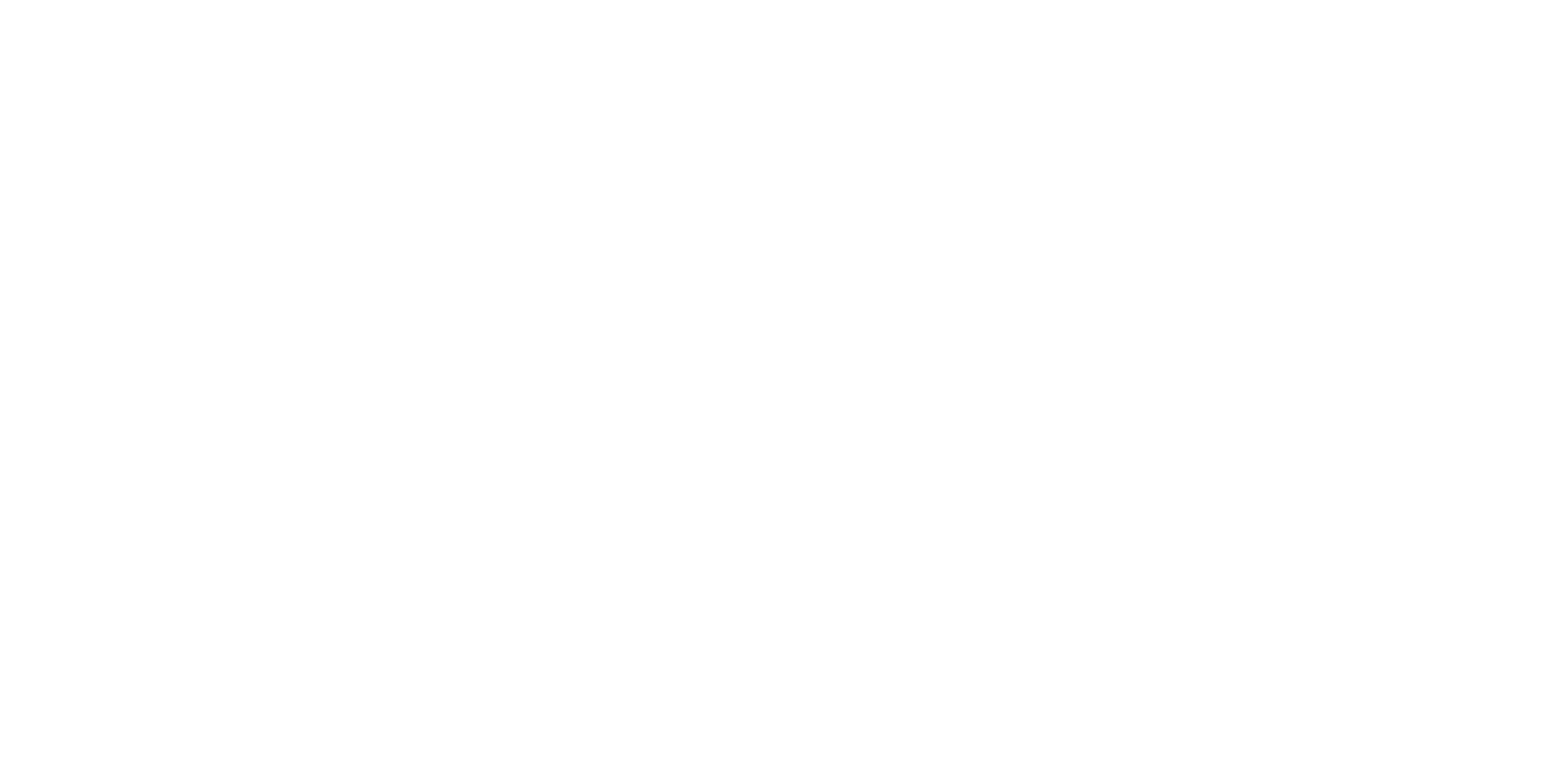 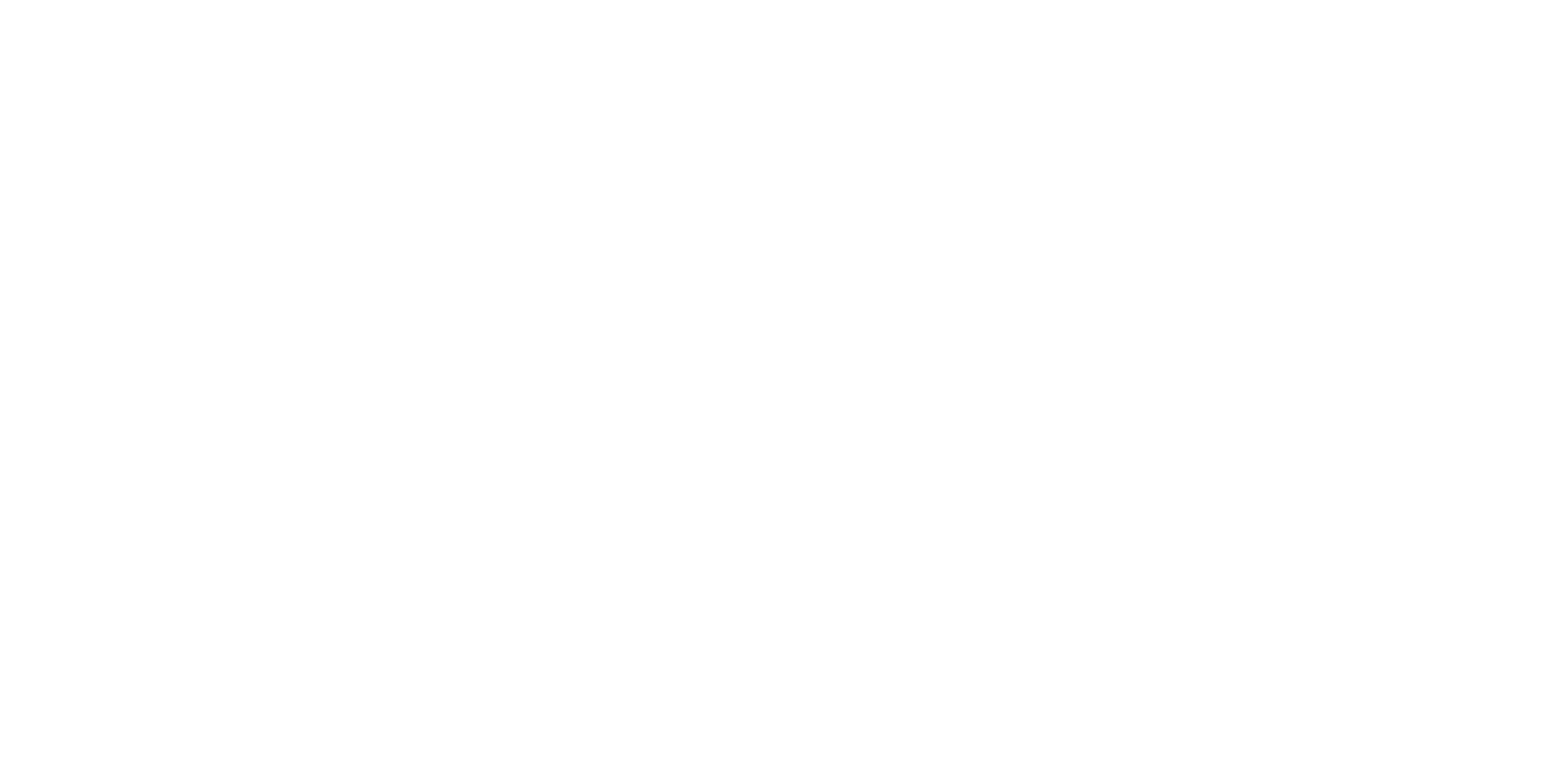 z
Results: Made by the Citizens
Results: Elected by the Citizens
Spring Seminar Data
people collocated with power* 1,118 times – scrubbed to result in 556 concordance lines to manually examine
People was preceded by the 482 times in the 556 lines – this high frequency indicates a unified agency of the people acting as a collective agent.
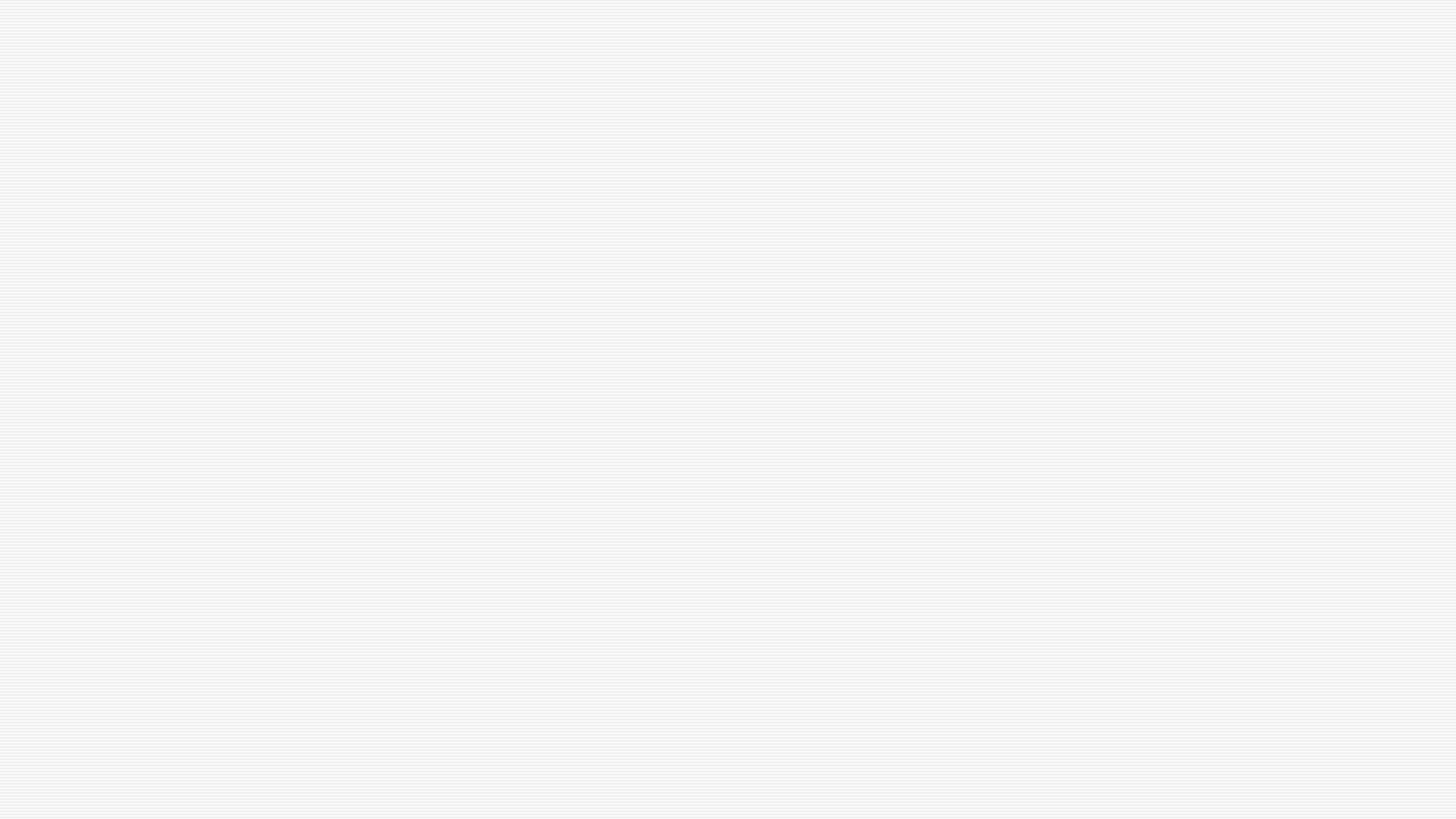 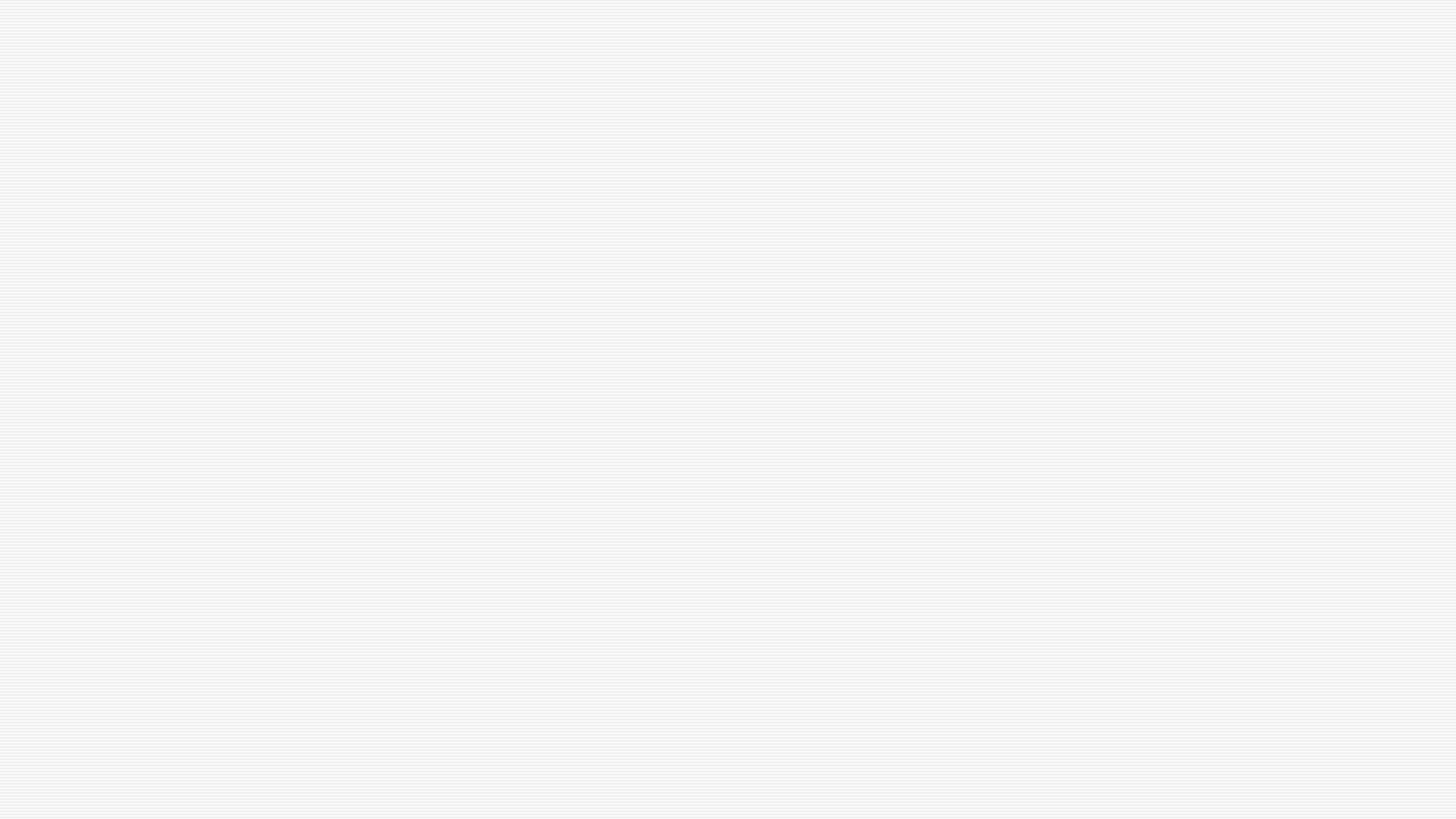 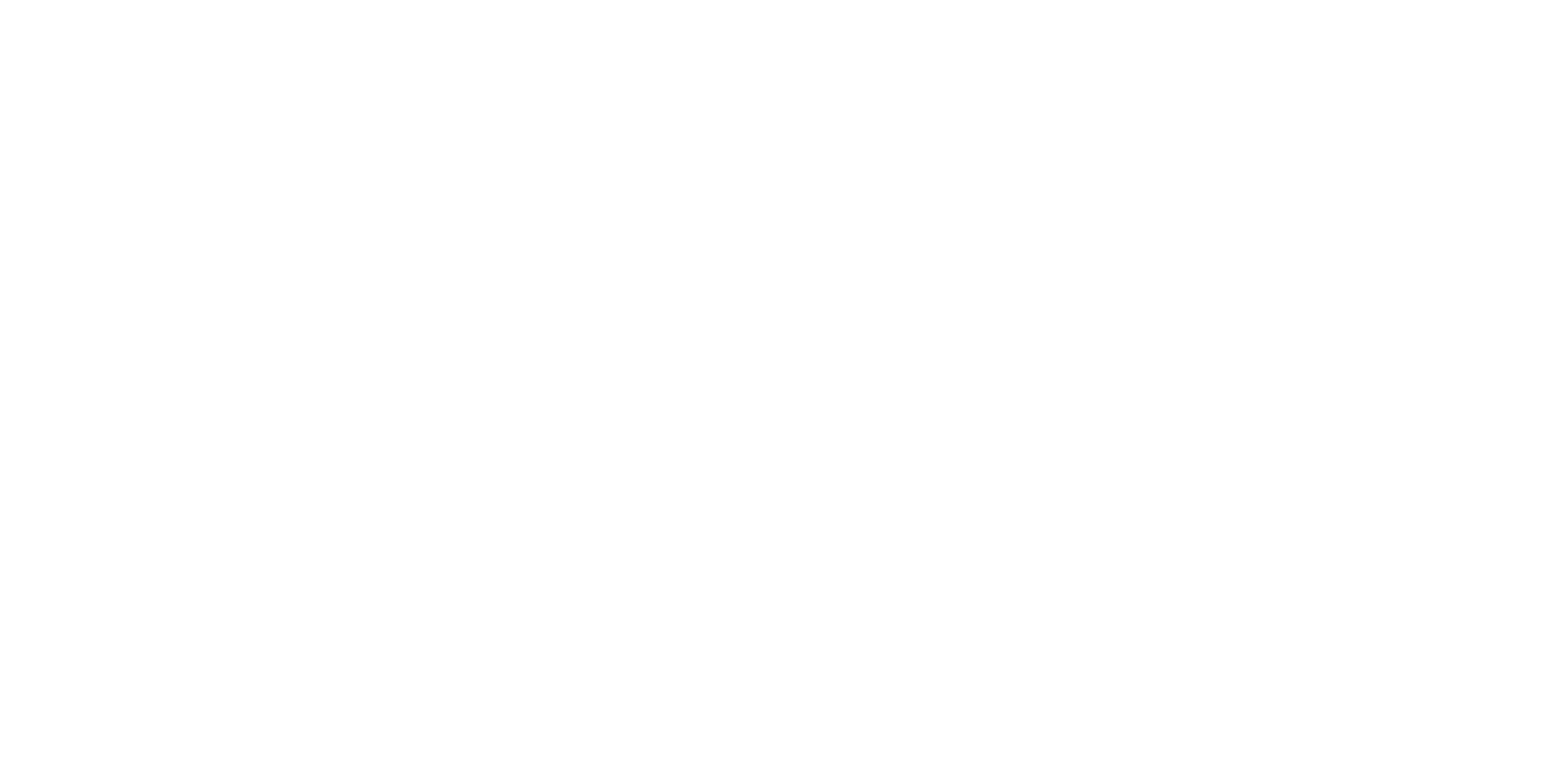 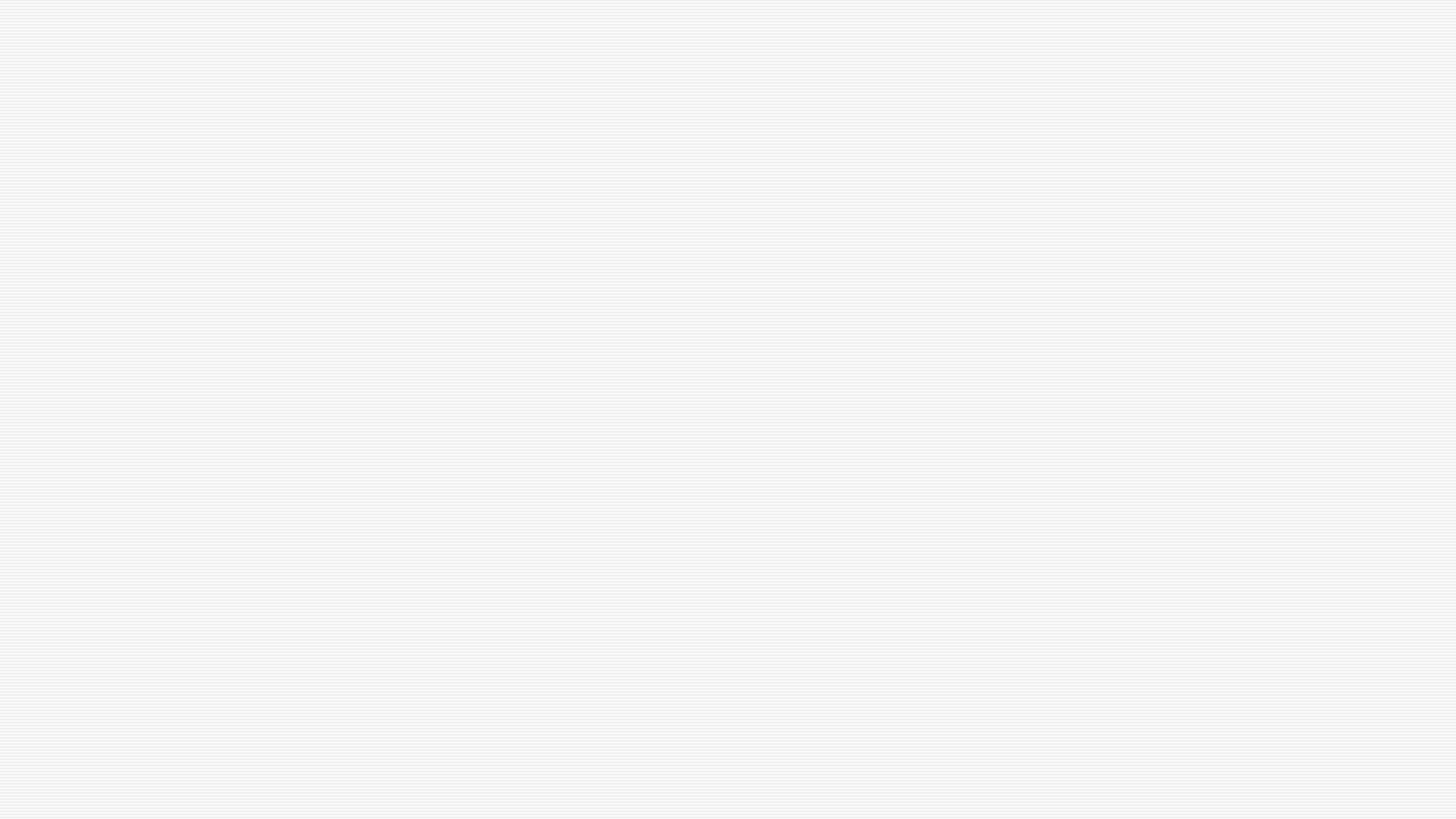 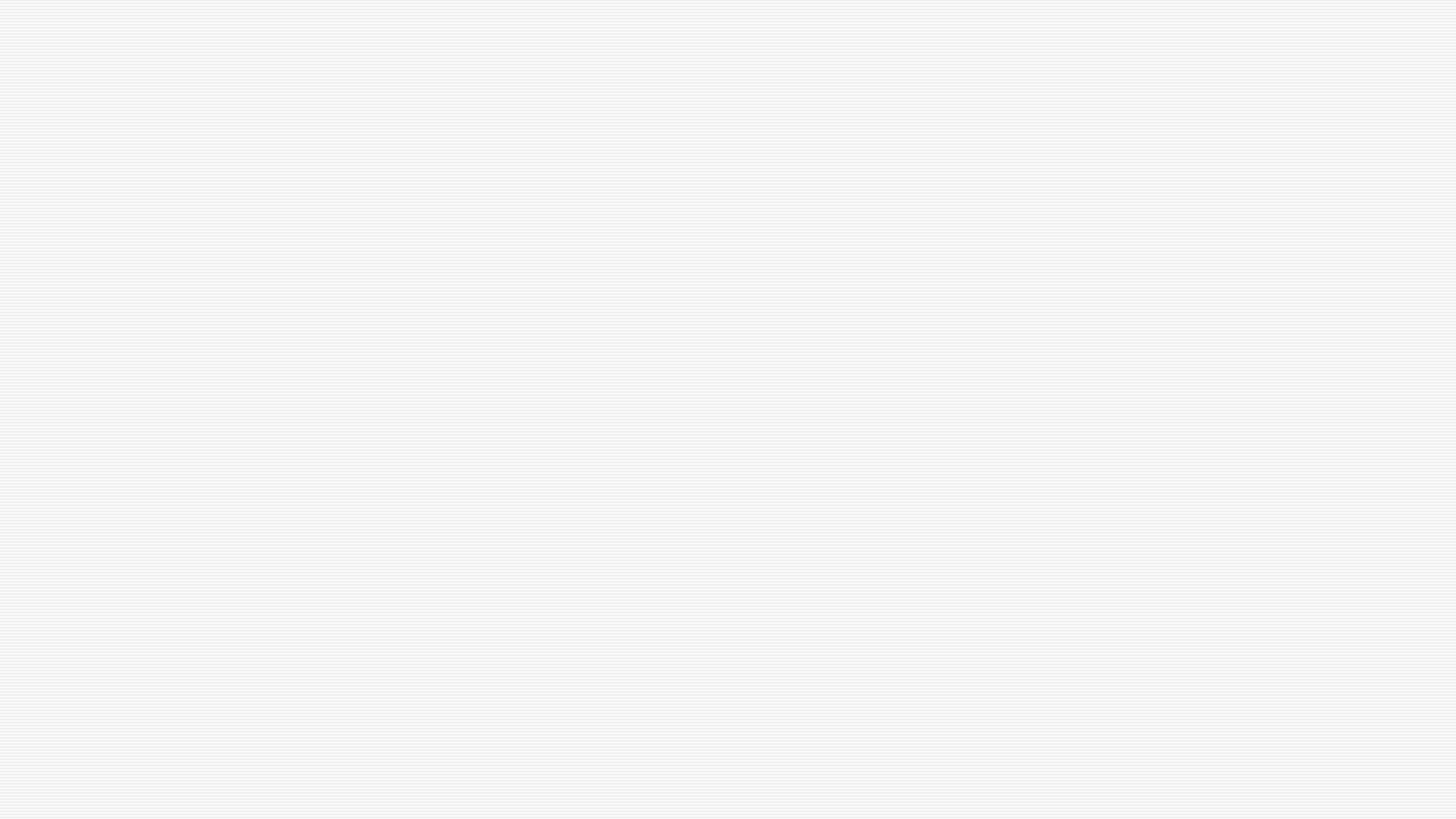 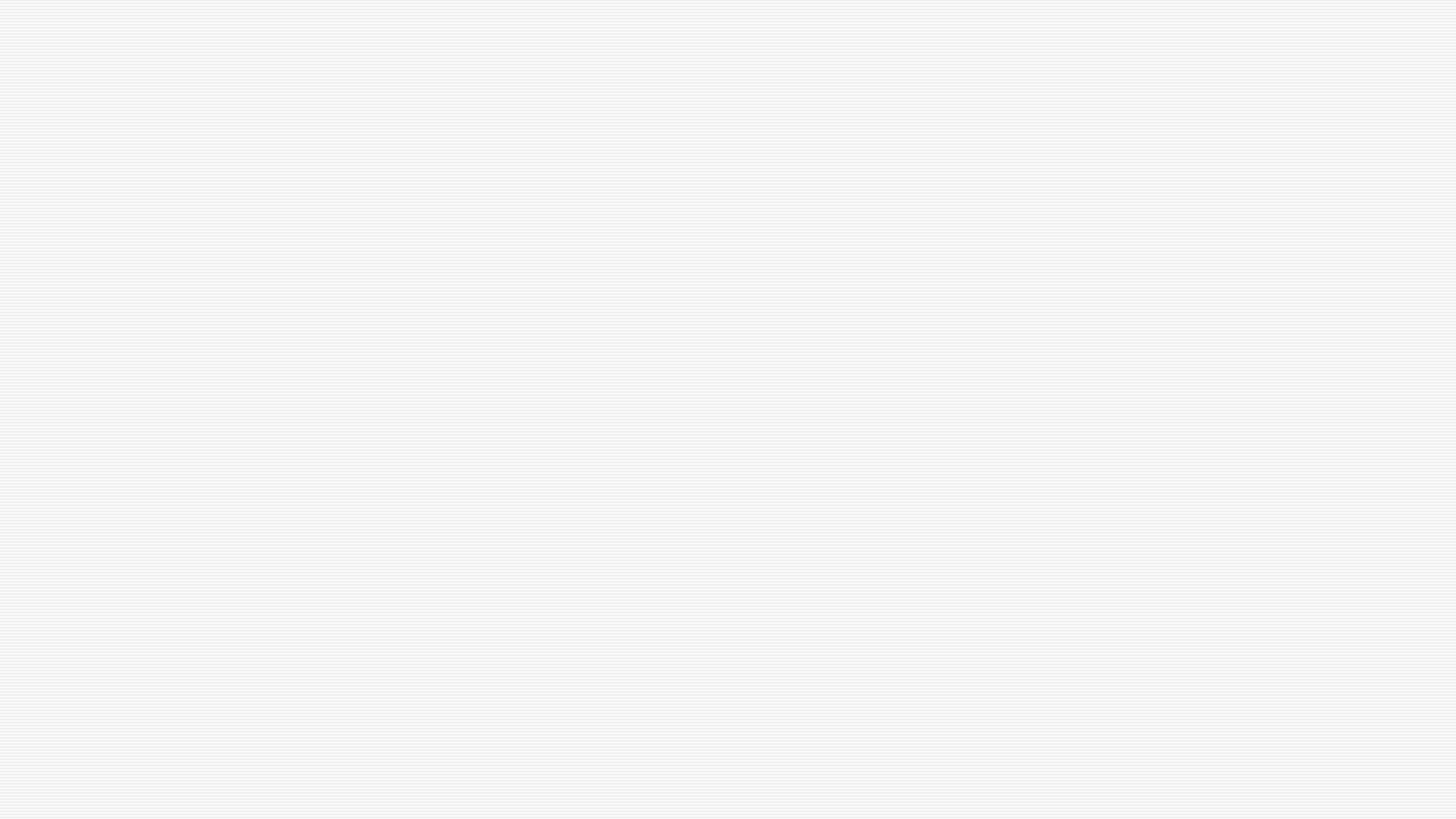 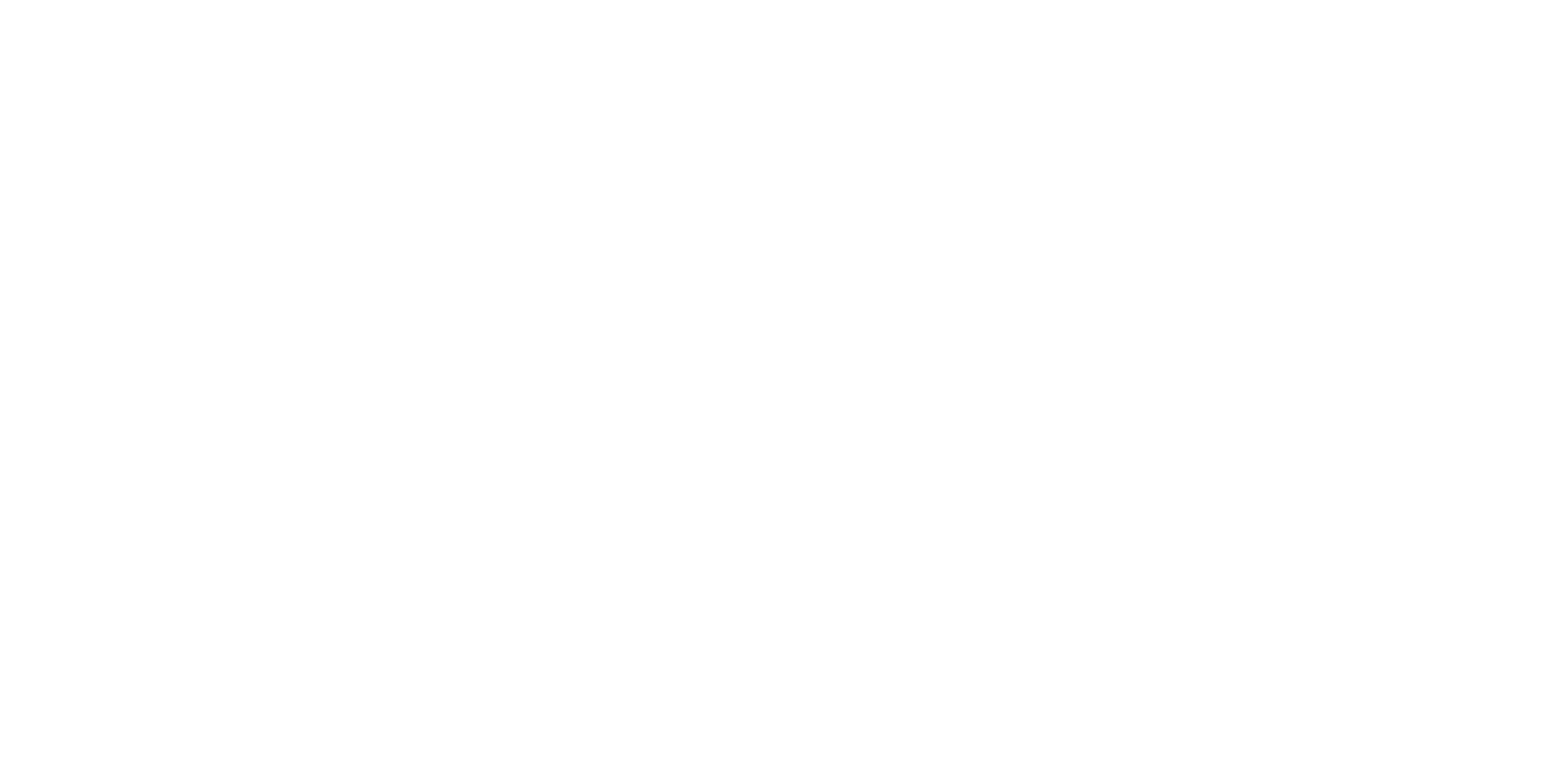 [Speaker Notes: Mostly identifying the people with their country]
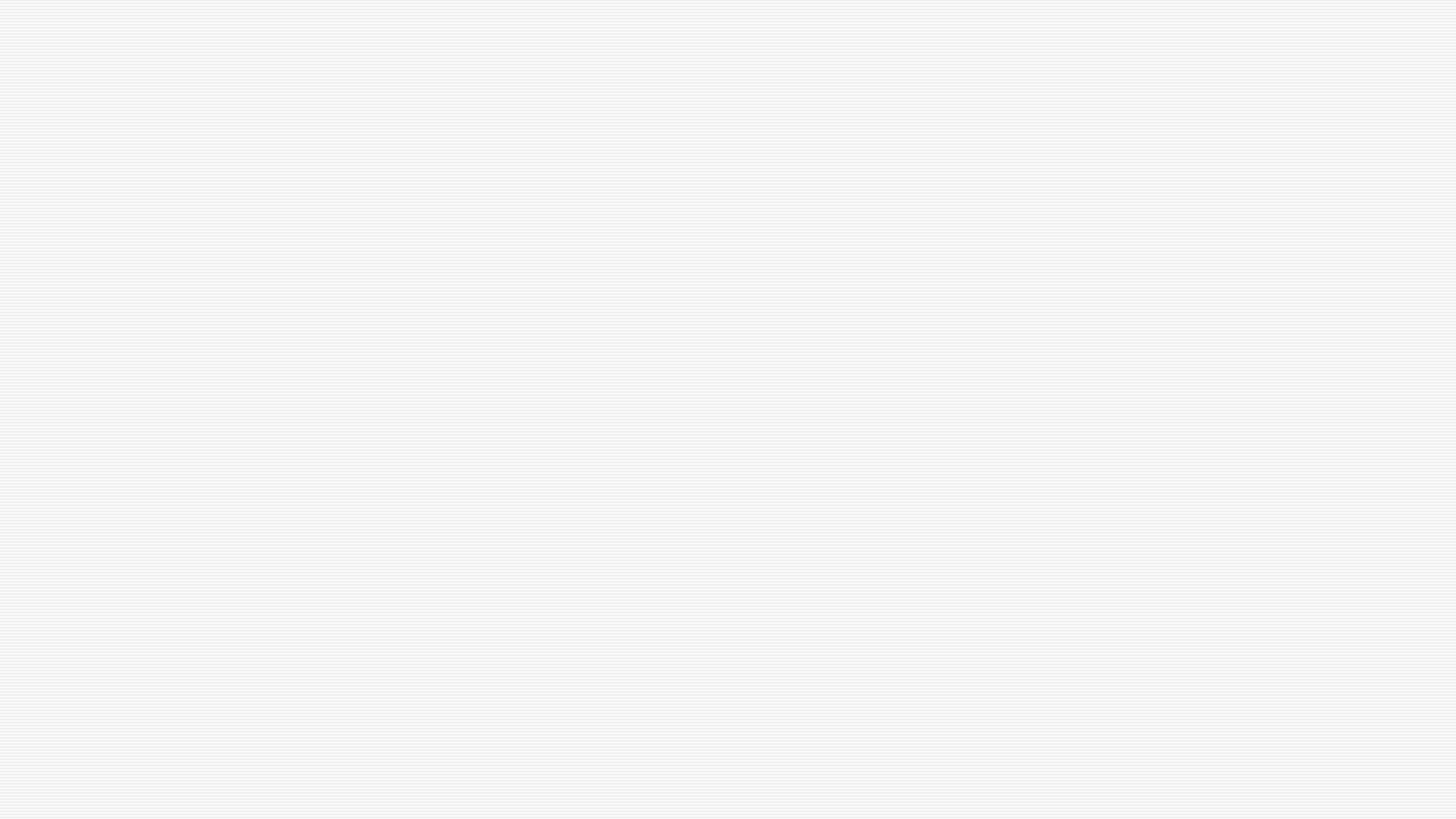 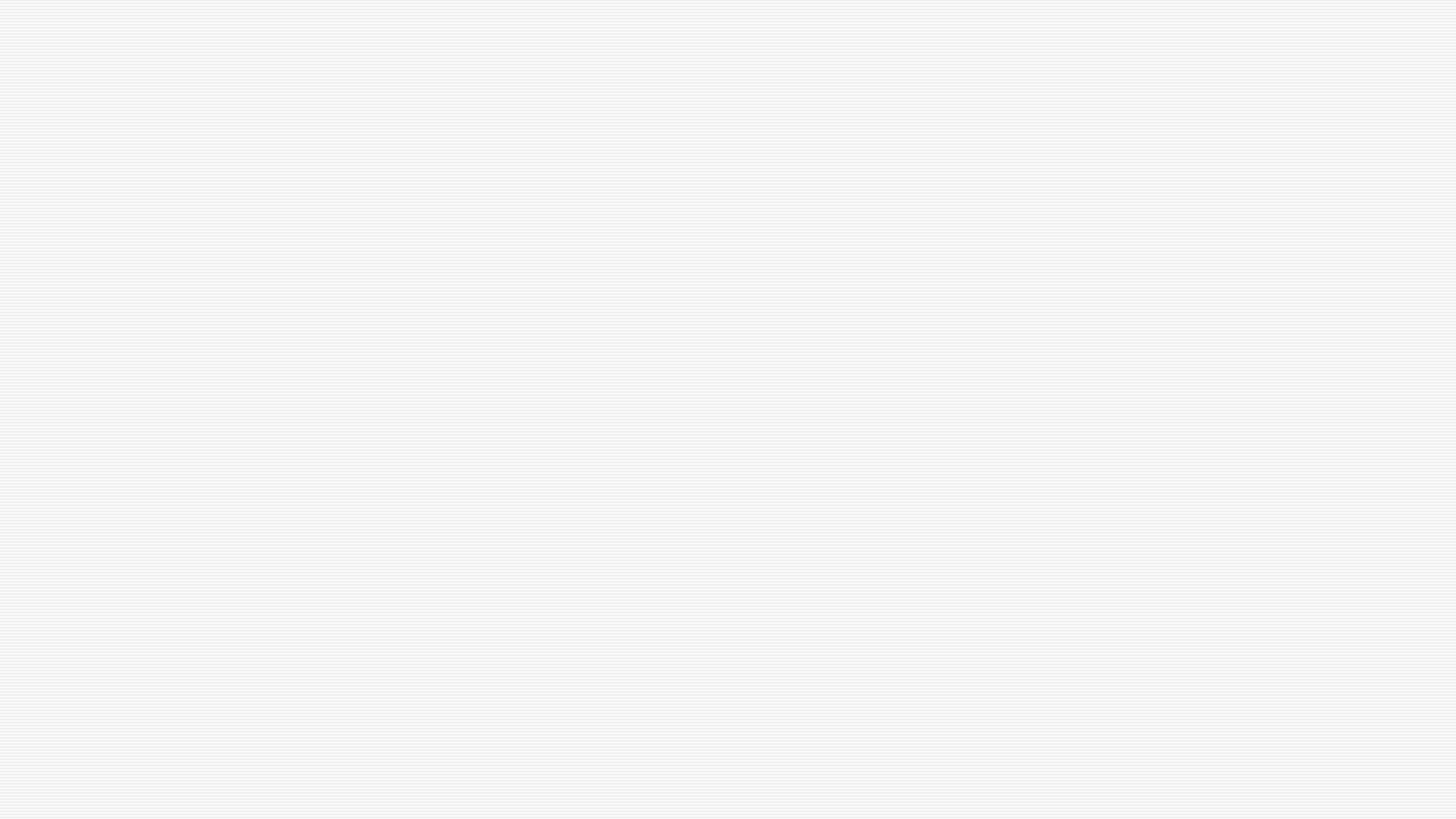 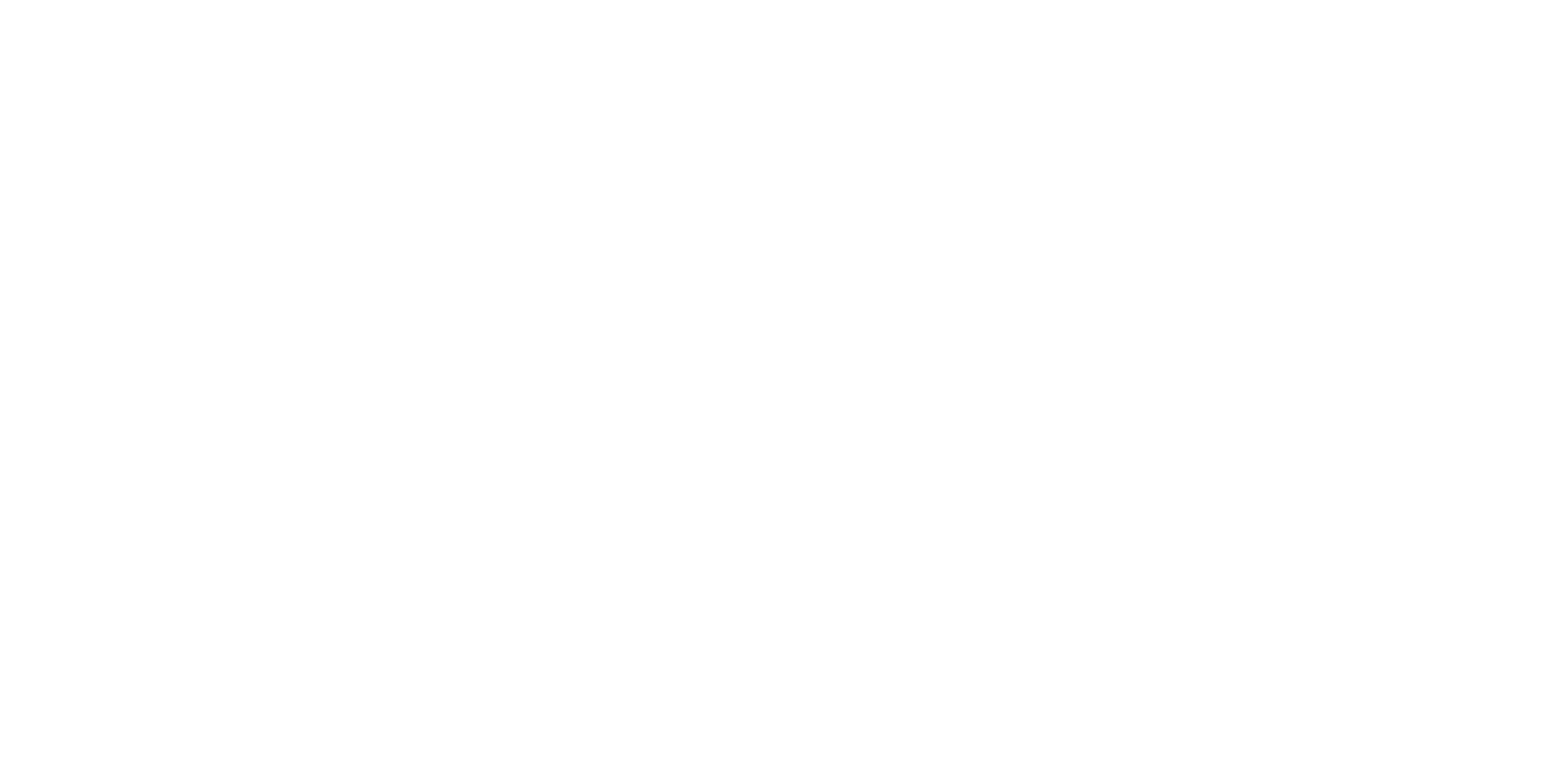 Power
When collocated (4R, 4L) with people, power is possessed: 13 instances of people’s power, 99 instances of power of the people
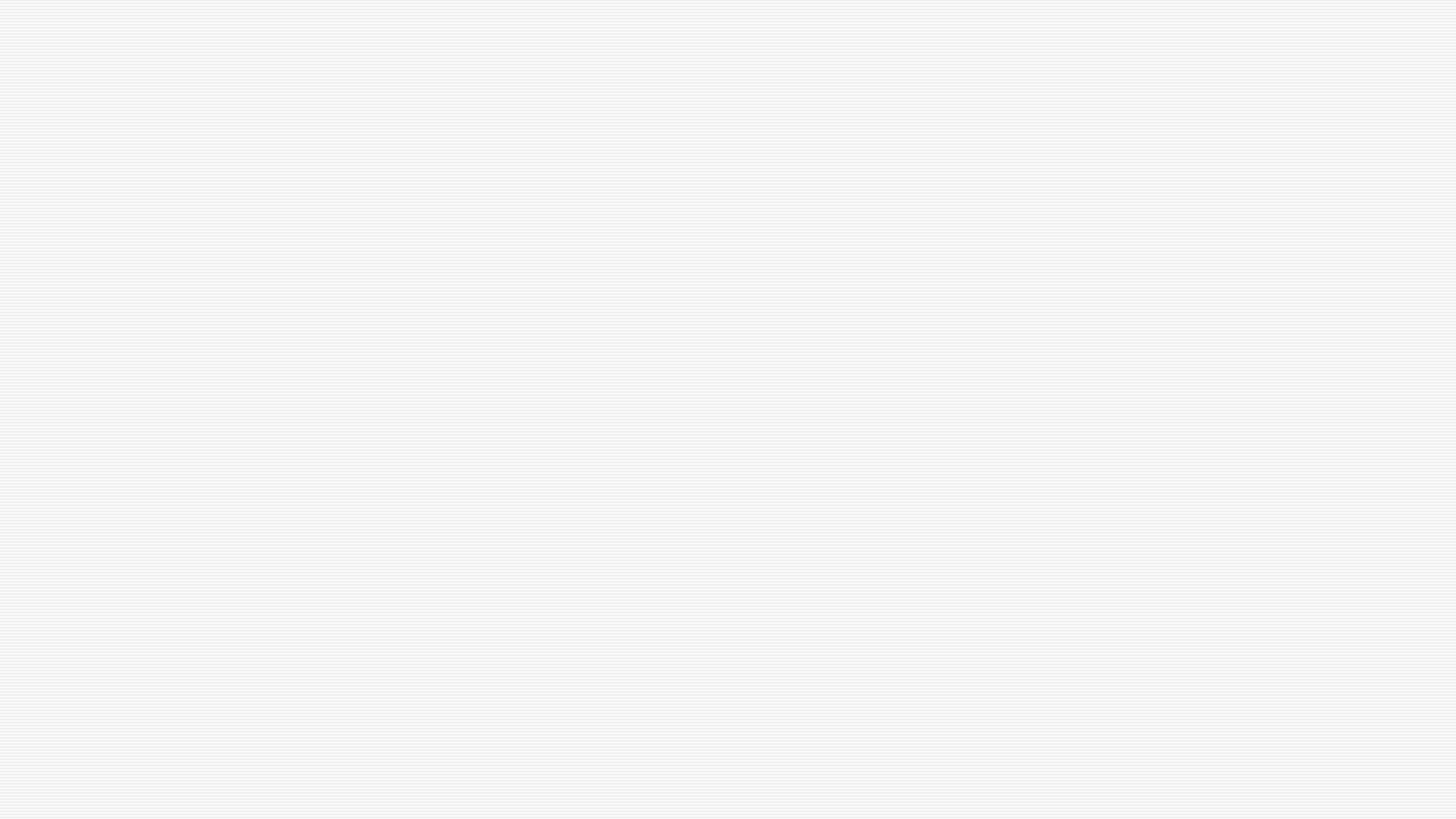 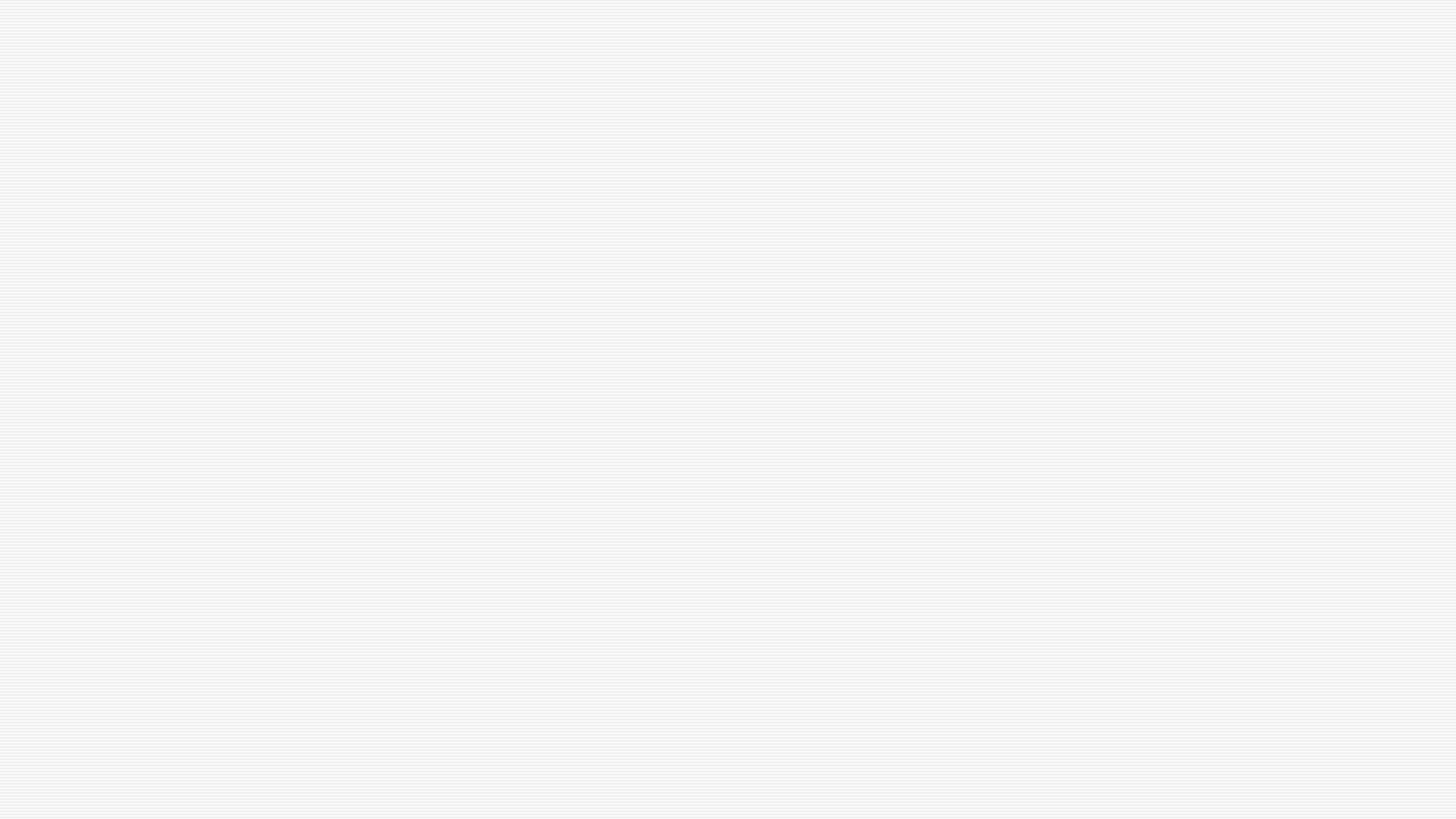 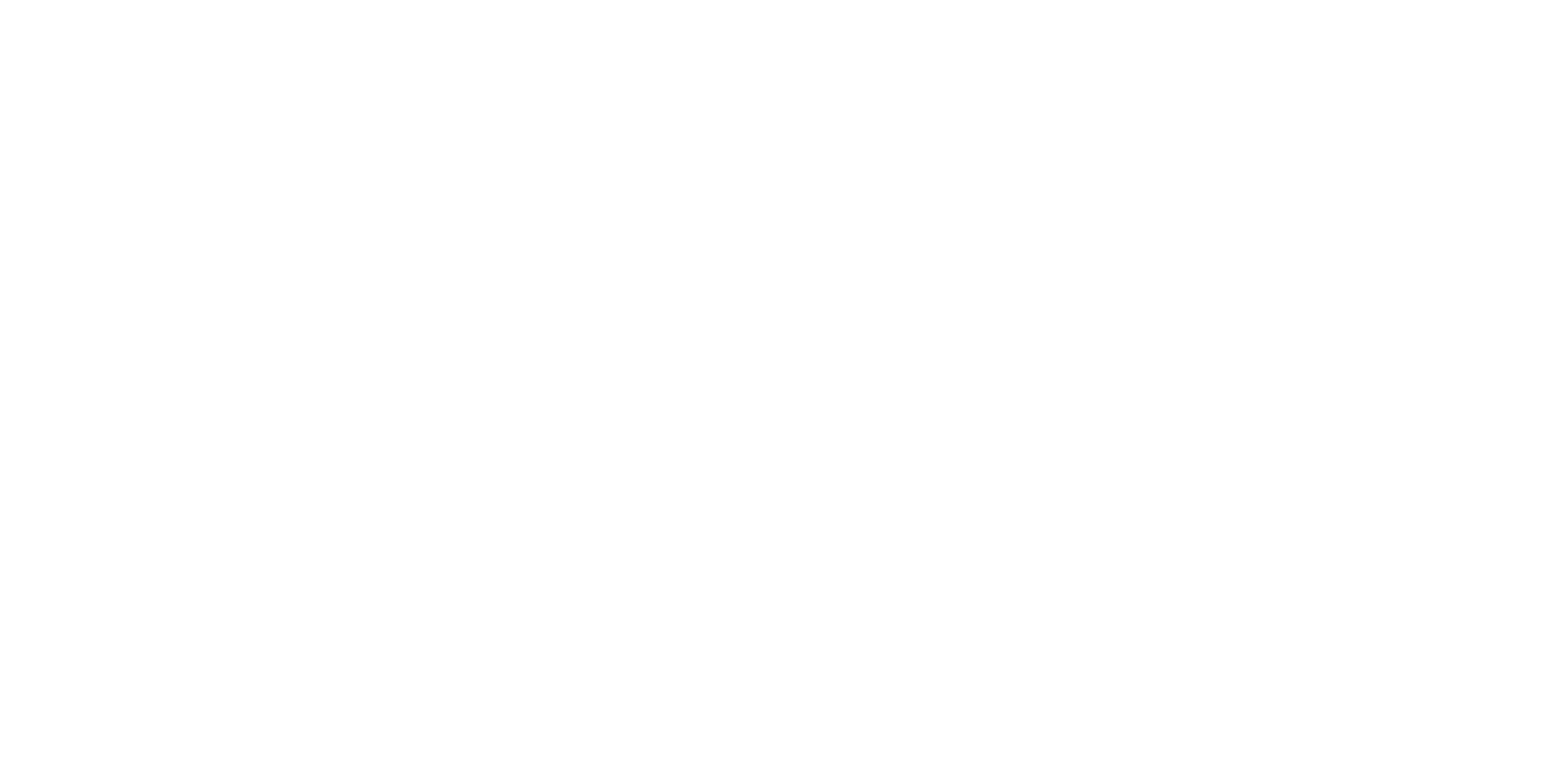 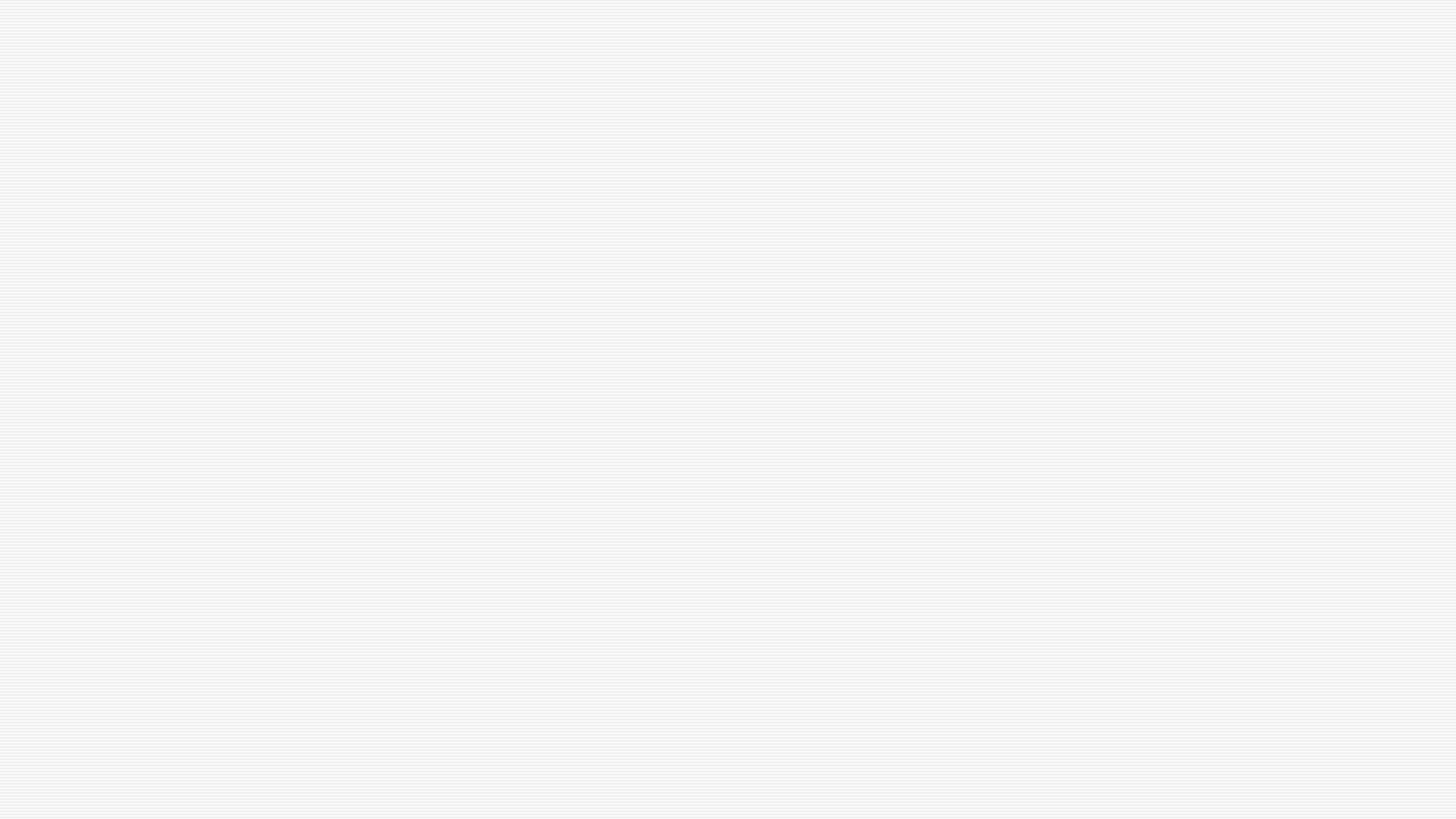 41 instances of the root delegat* in the 556 concordances lines discussing people and power